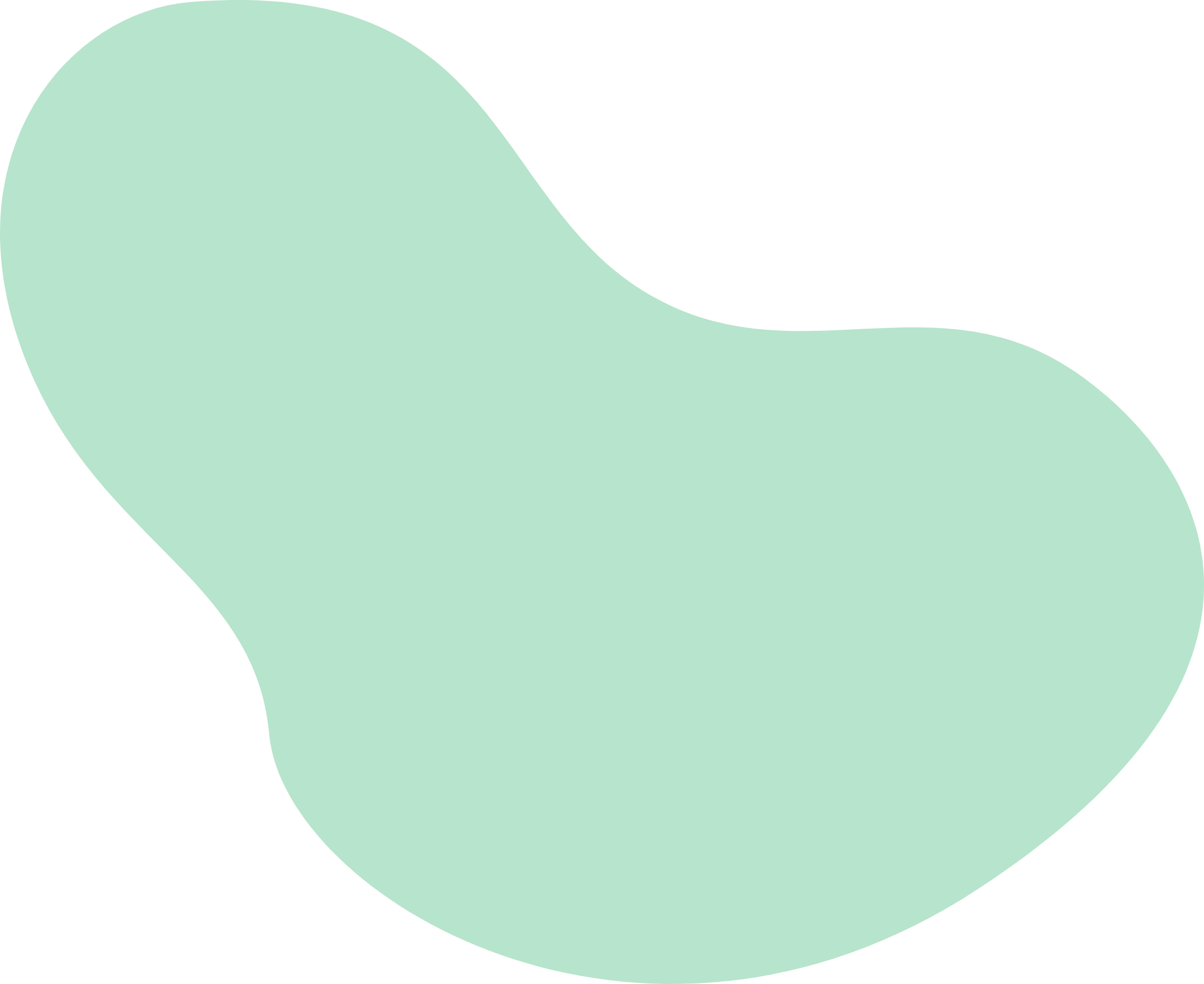 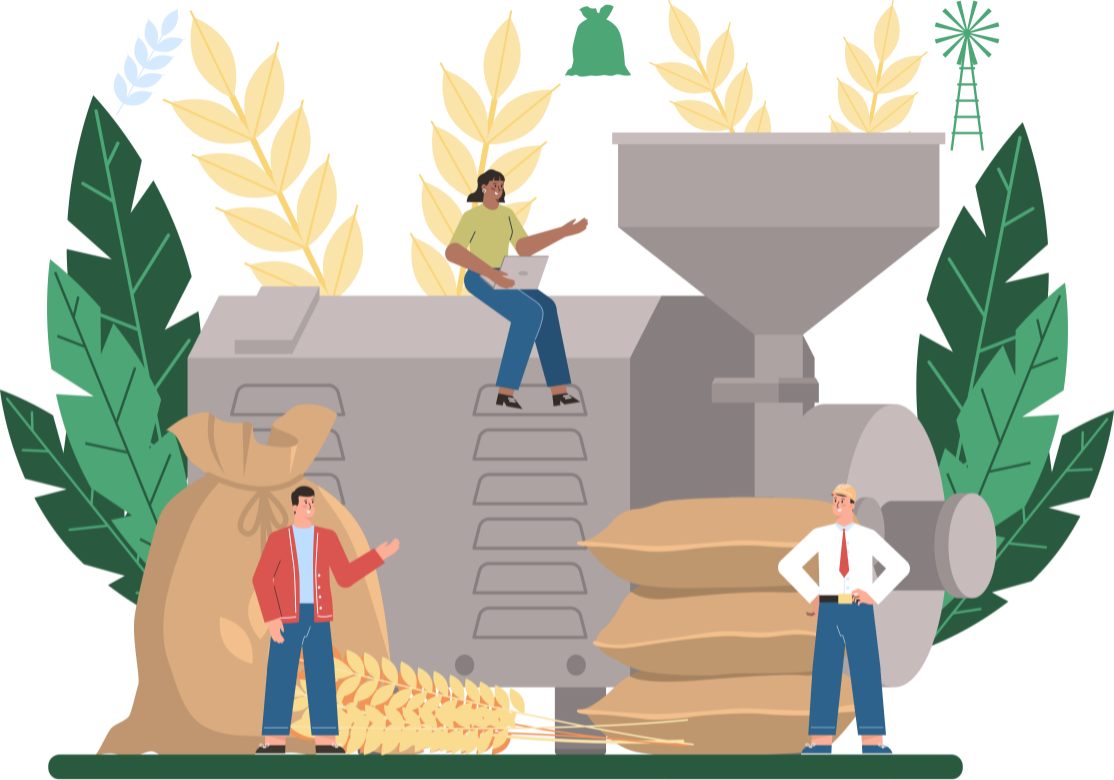 Food Industry
FREE PRESENTATION TEMPLATE
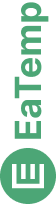 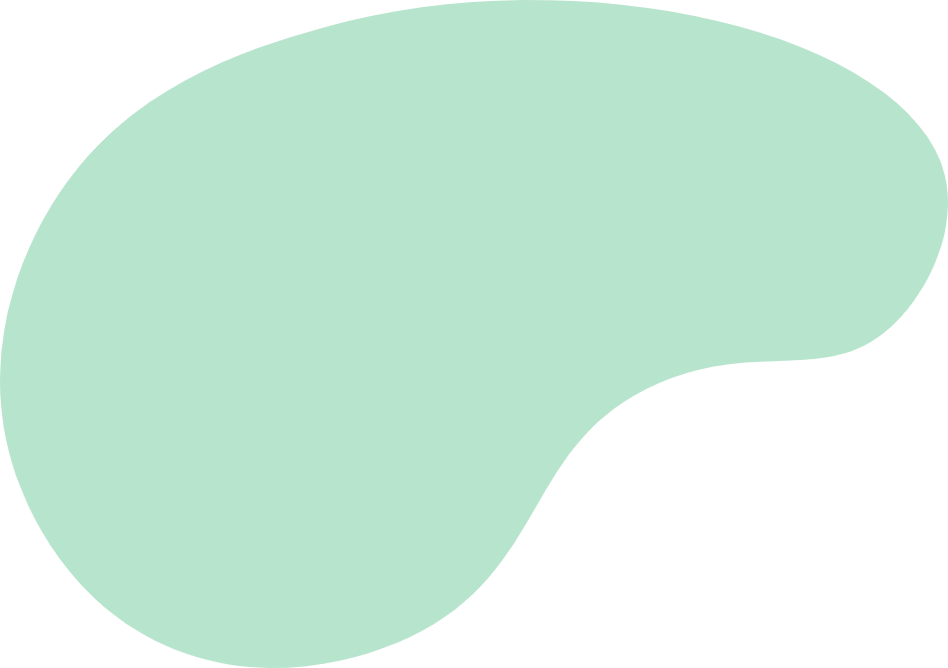 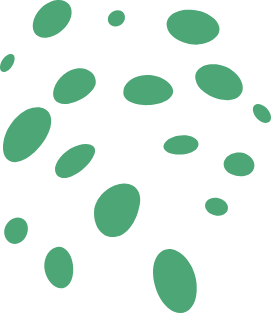 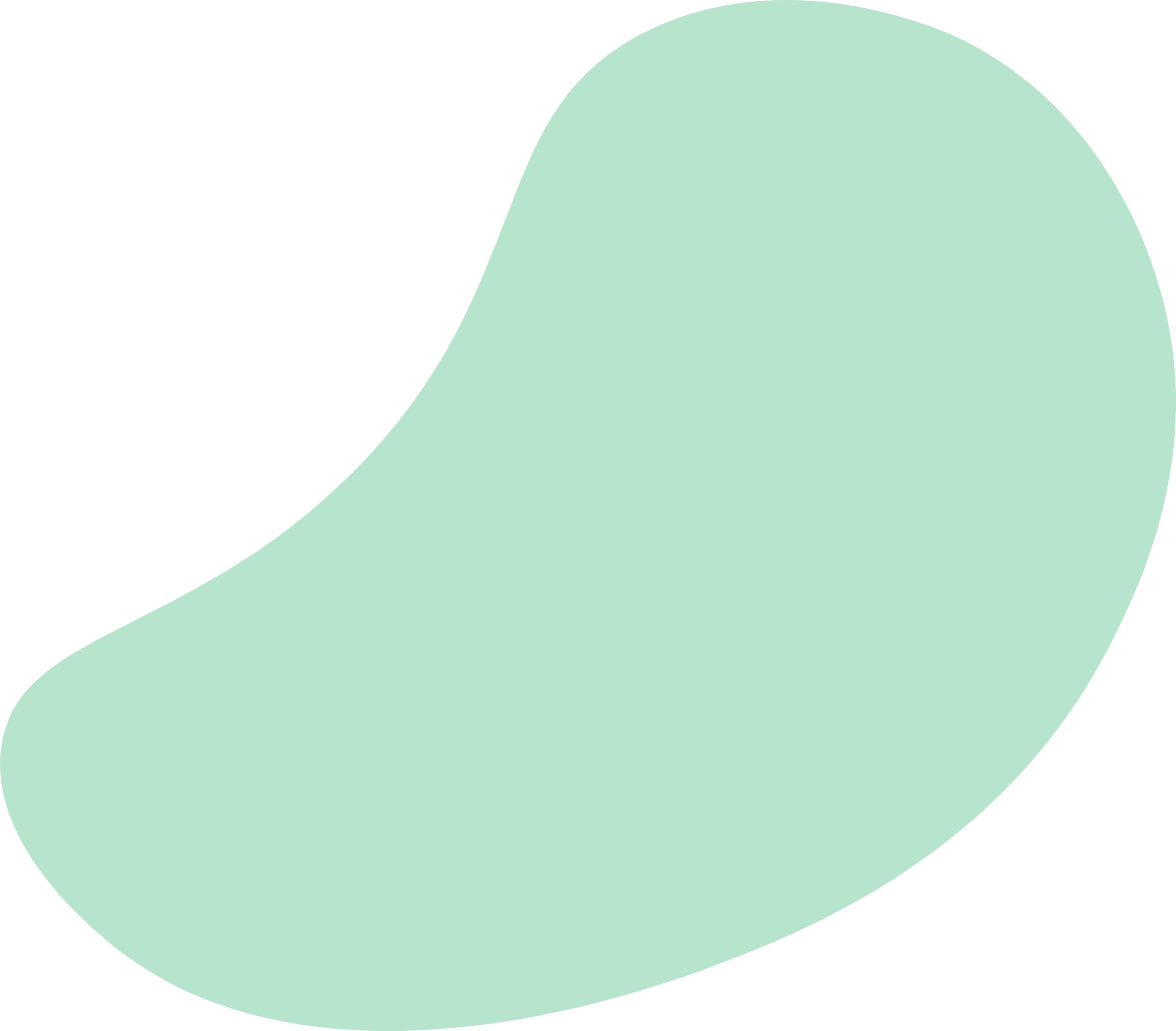 Welcome
Welcome to the world of fantasy! Join us on a journey to explore the mystical creatures, enchanted lands, and magical wonders that exist beyond our reality. Discover the wonders and secrets of this exciting realm and unlock the power of imagination.
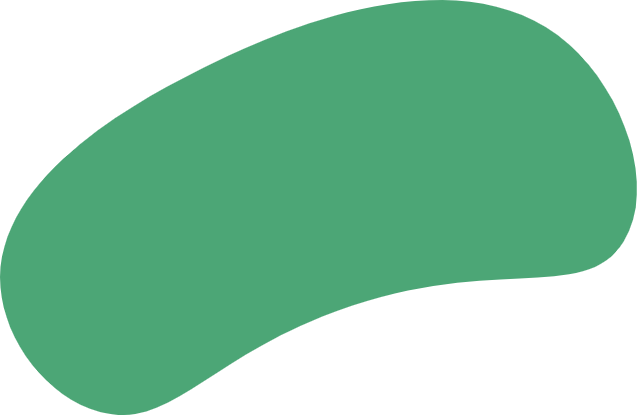 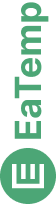 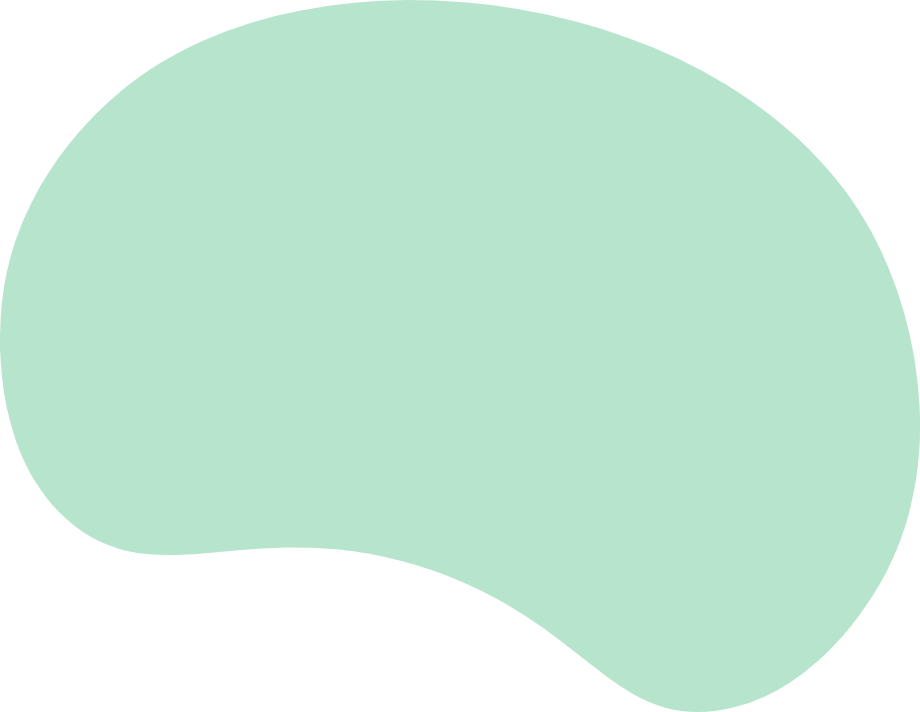 01
02
Introduction
Encounters
The Extraordinary Realm
Unicorn Sightings
Table of Contents
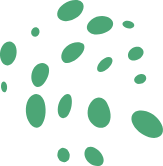 03
04
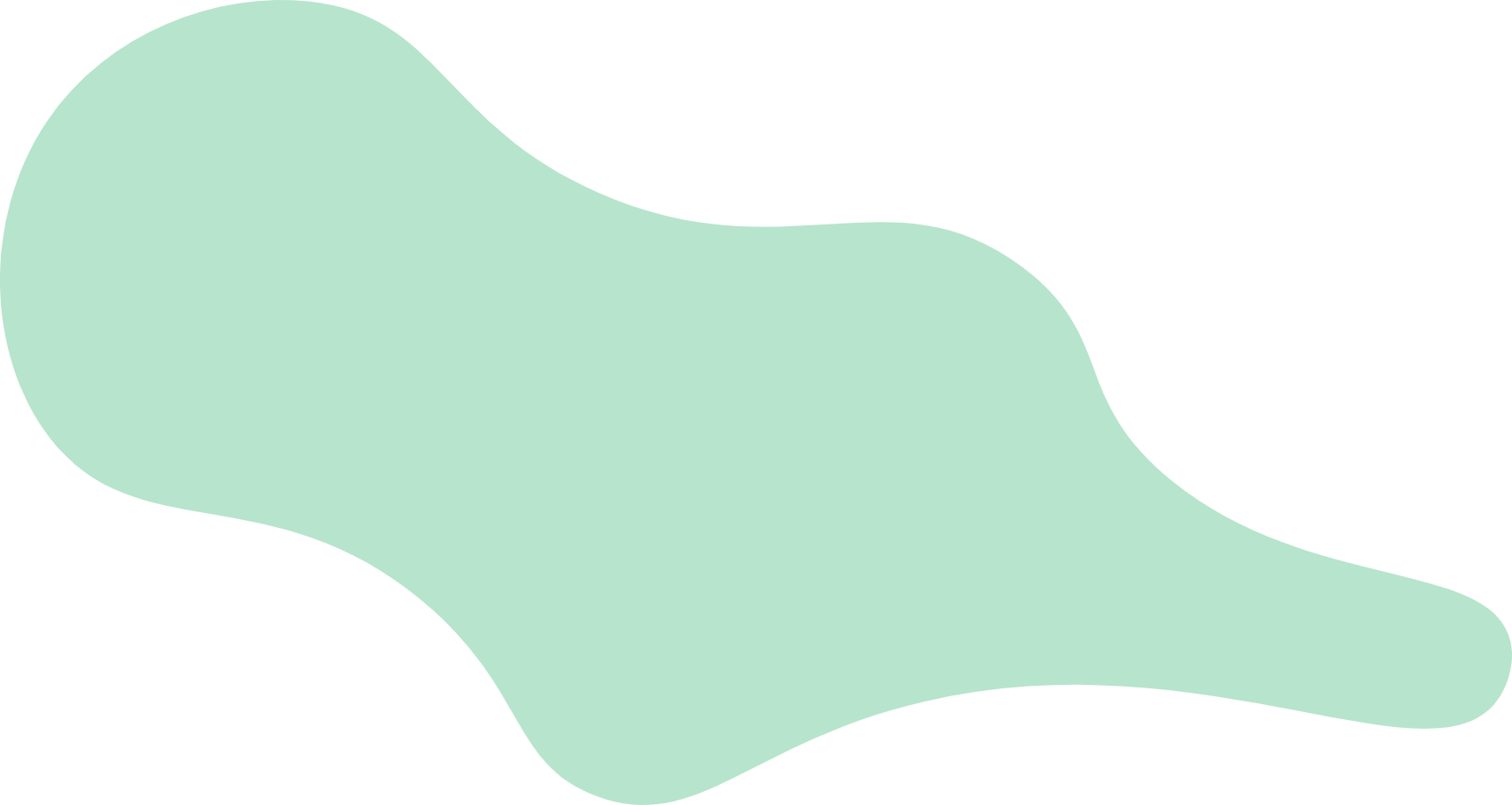 Wonders
Magic
Wishes Granted
Spellcasting
05
06
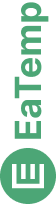 Adventure
Conclusion
Happily Ever After
Embrace the Fantasy
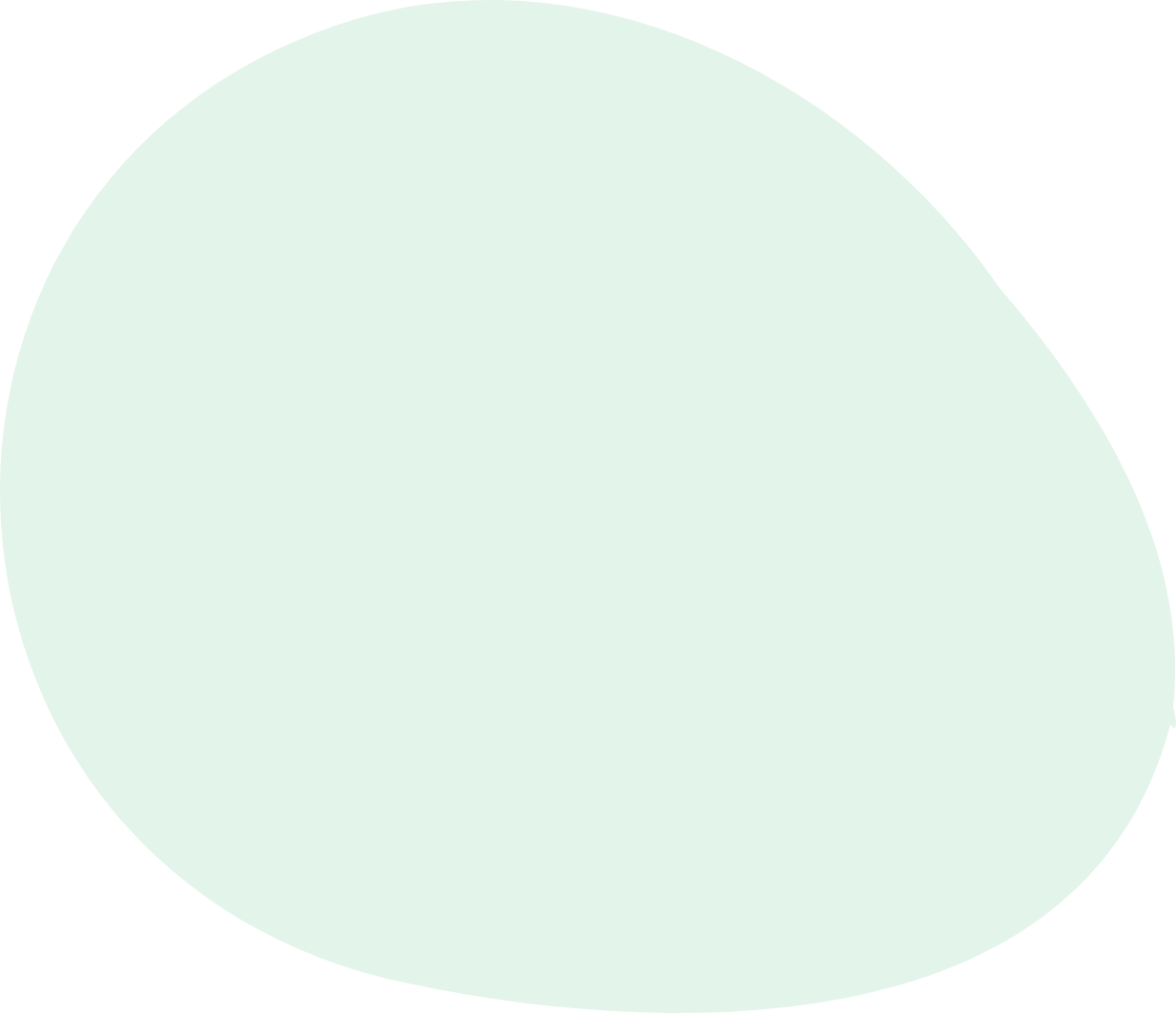 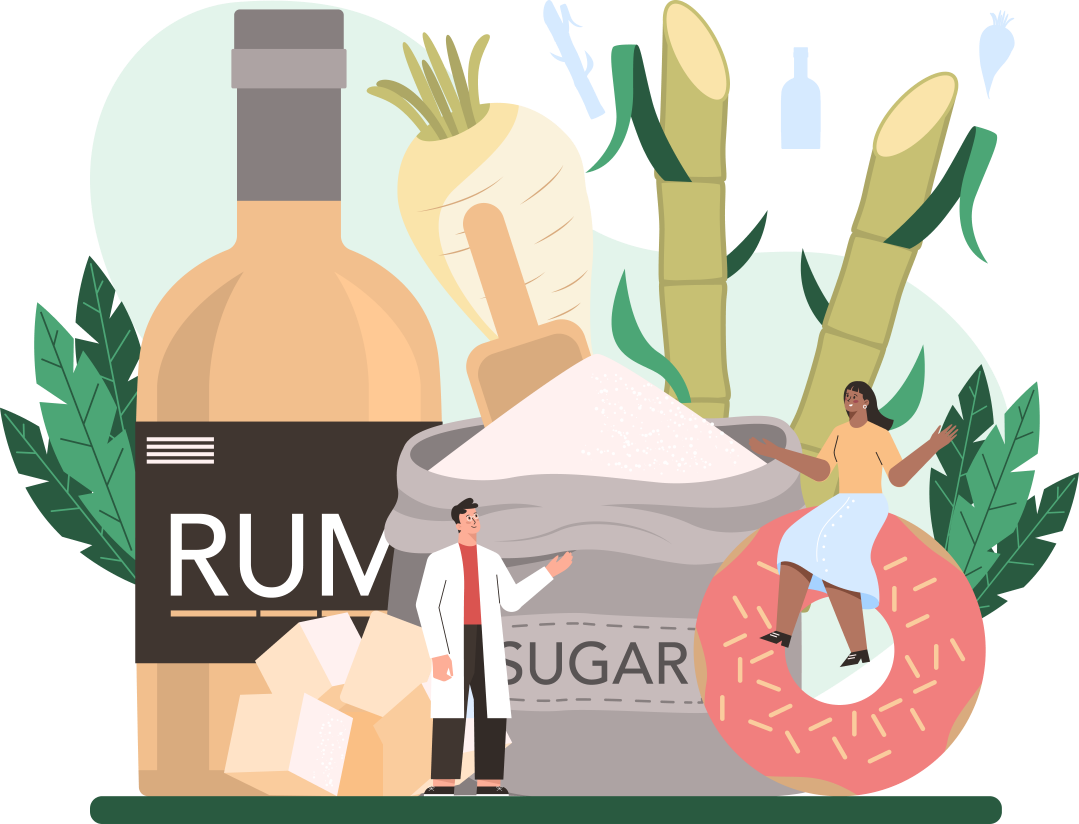 Introduction
The Fantasy Realm: Uncovering the Secrets of the Imagination and the Magic that Lies Within
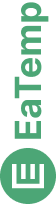 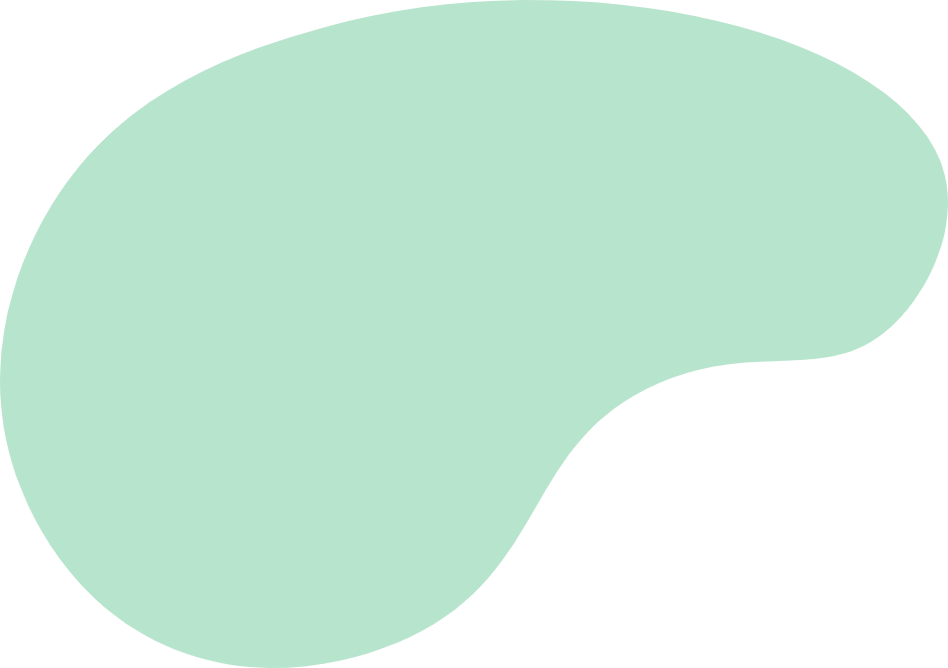 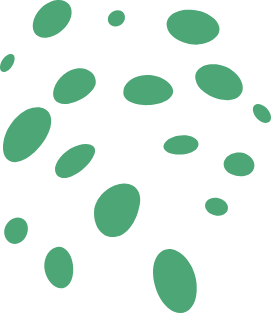 The Realm of the Extraordinary
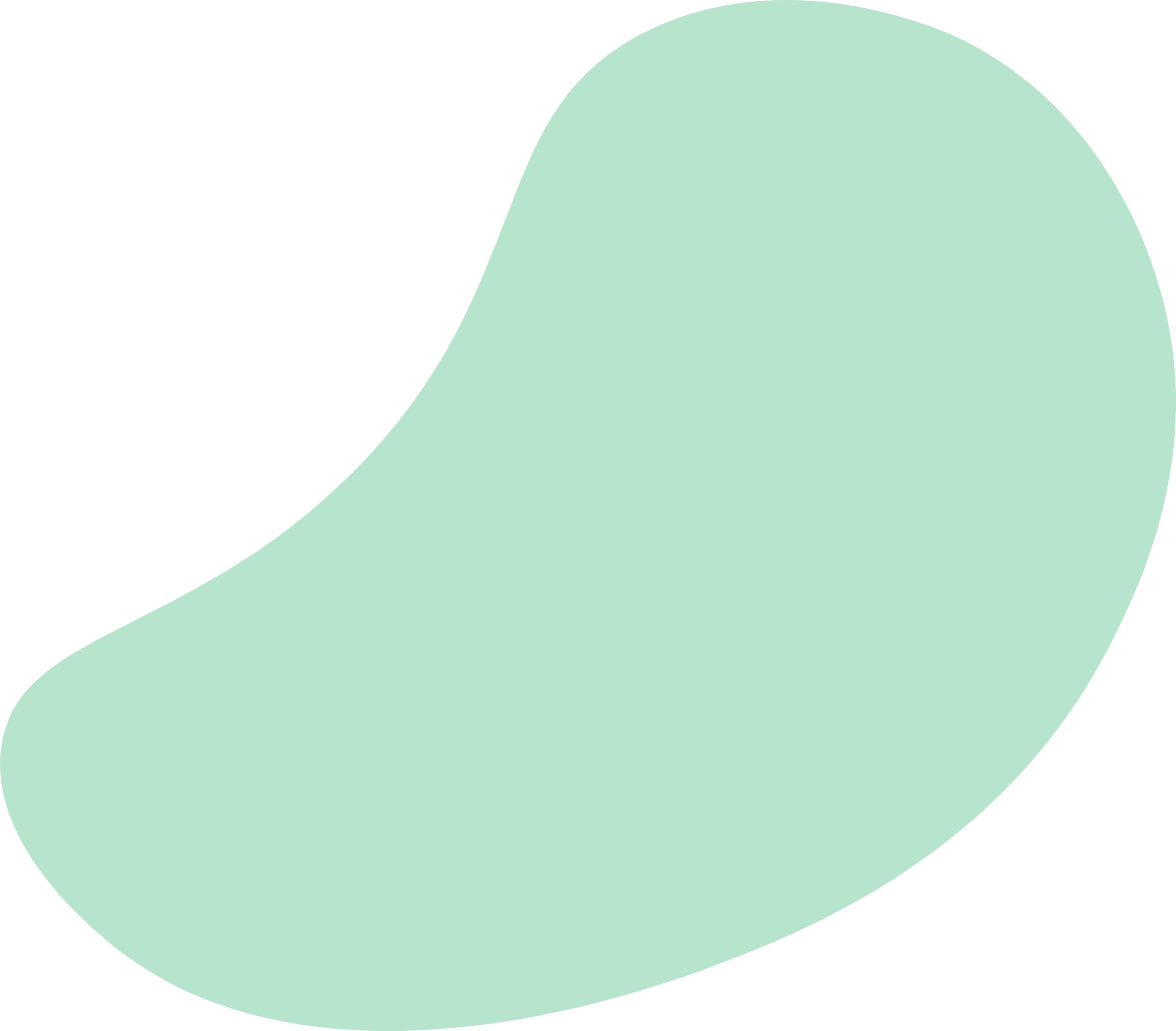 Welcome to the Fantasy World, a realm of wonder and enchantment where anything is possible. Here, dragons breathe fire, unicorns prance through meadows, and rainbows shine brightly. This world is a place where wishes come true, where potions can be cursed and spells are cast. It's a place of treasure and adventure, where the impossible becomes possible. But the greatest treasure of all is the one that lies within.
The world of fantasy is a reflection of our deepest desires, our fondest dreams, and our wildest imaginations. It's a place where we can let go of the constraints of reality and explore the boundless possibilities of the human mind. In this introduction, we will delve into the mysteries of this realm, uncovering the magic and wonder that lies within. So come with us and let's embark on a journey through the Fantasy World.
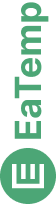 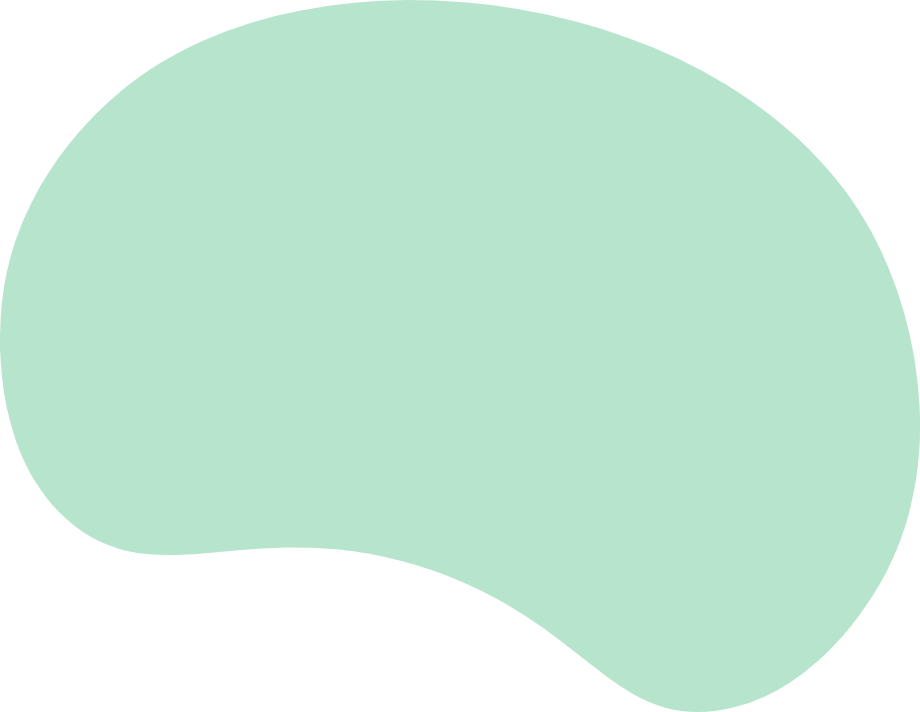 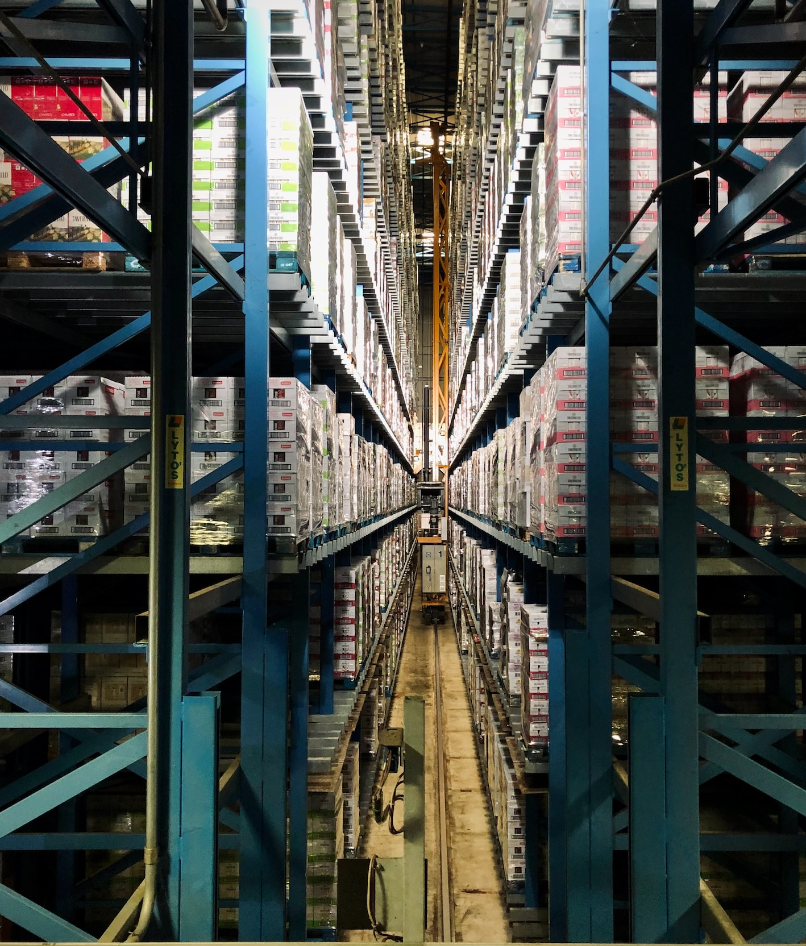 Unicorn Sightings
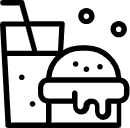 A record of the number of unicorns spotted in the fantasy realm and the beauty and mystery that surrounds these enchanting creatures.
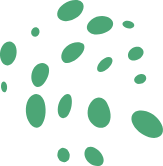 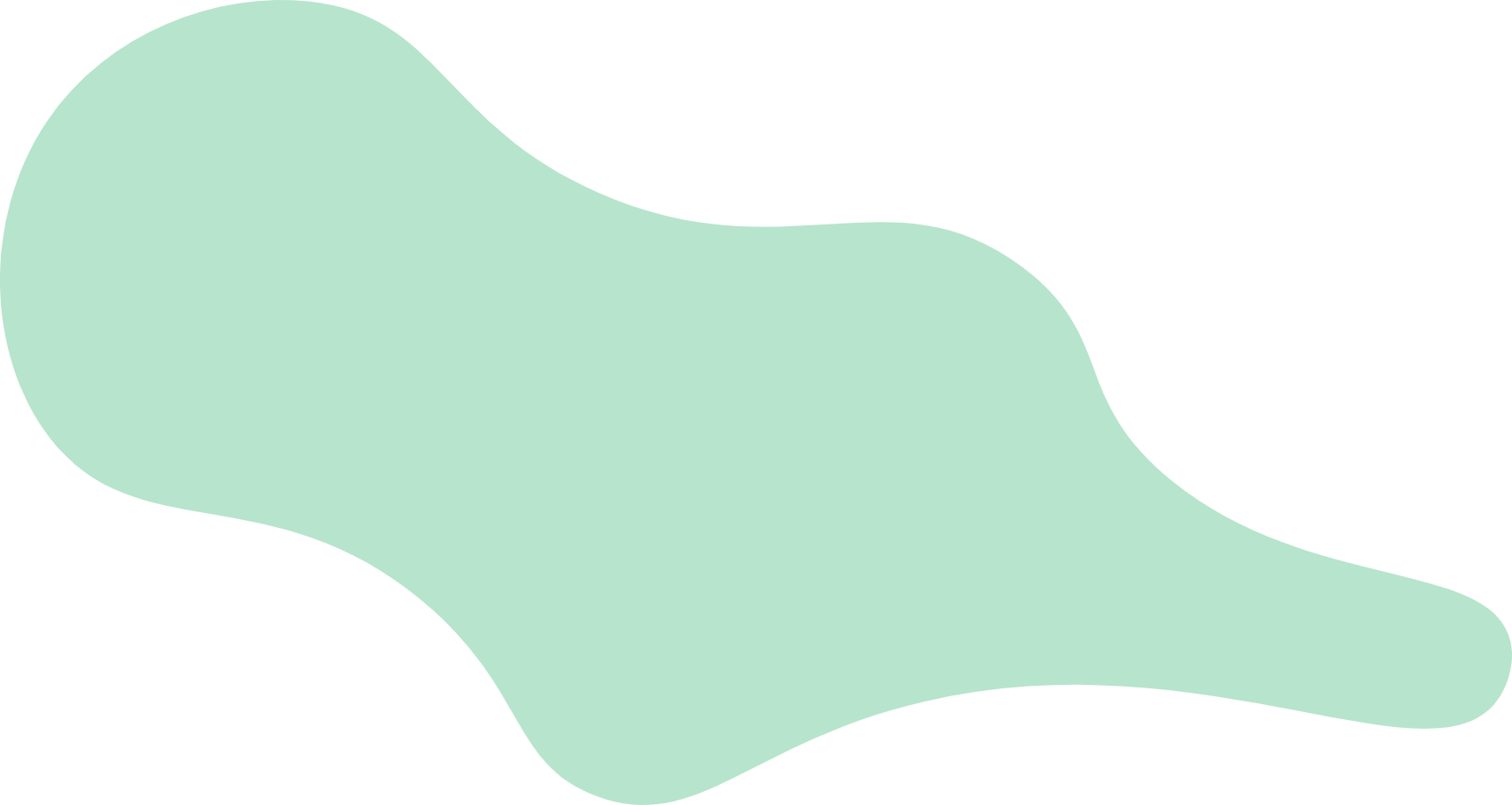 Dragon Taming
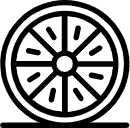 A closer look at the art of taming dragons and the brave adventurers who dare to take on these fearsome creatures.
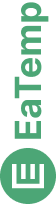 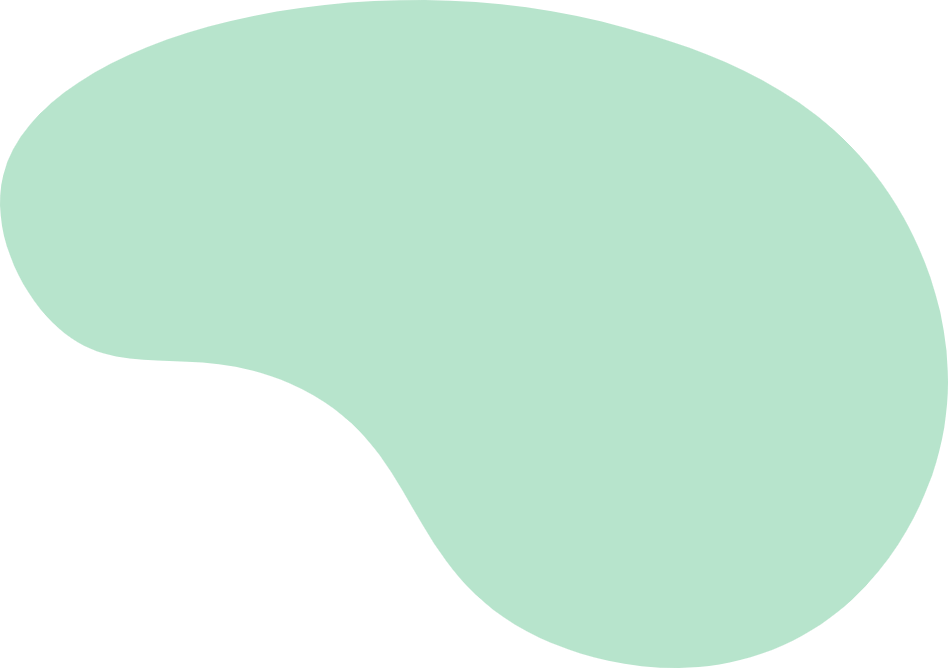 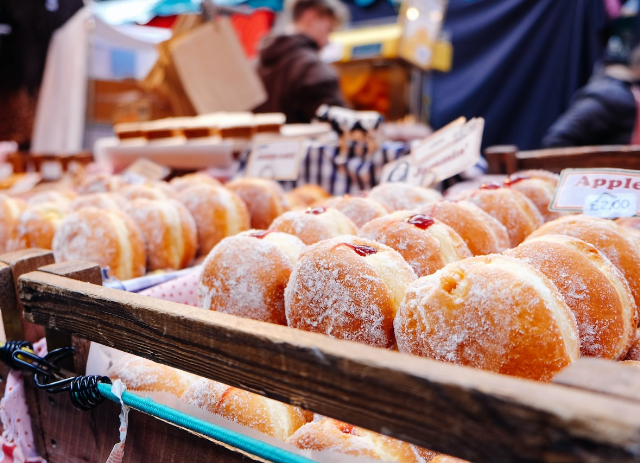 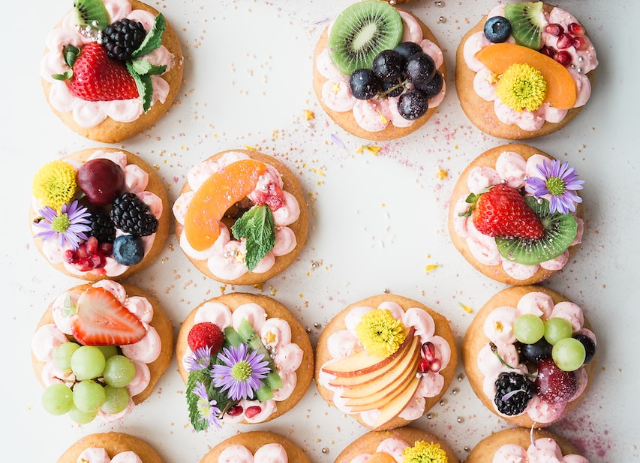 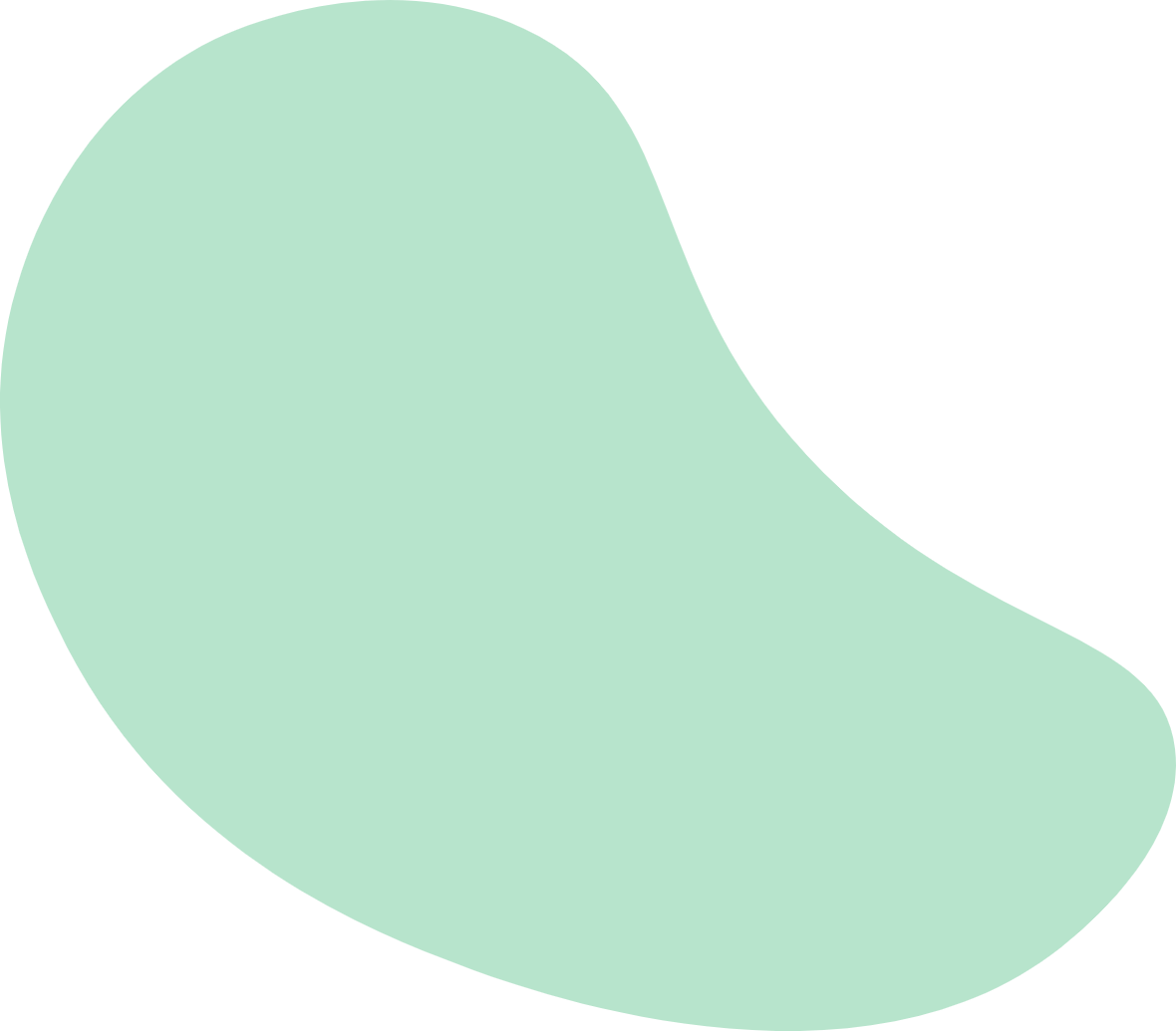 Unicorn Sightings
Dragon Taming
A record of the number of unicorns spotted in the fantasy realm and the beauty and mystery.
A closer look at the art of taming dragons and the brave adventurers who take on these creatures.
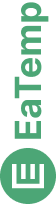 45%
60%
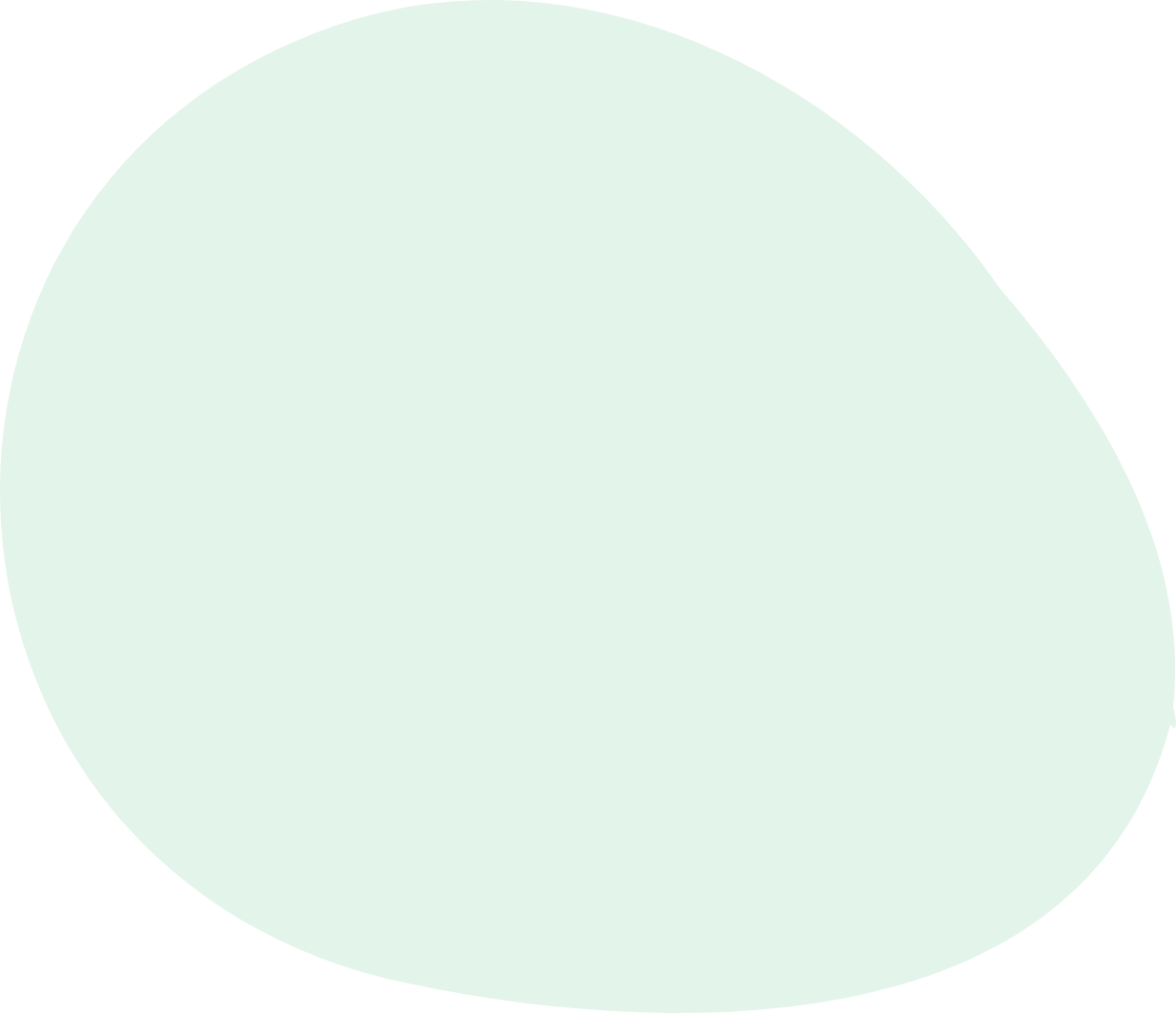 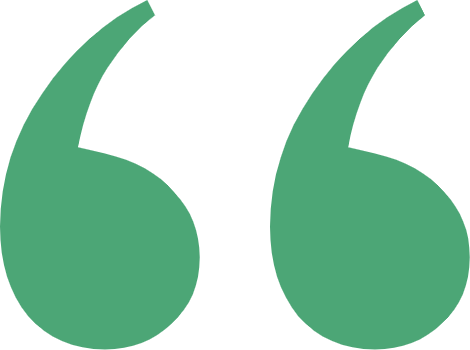 Fantasy is the gateway to the impossible, the land where the ordinary becomes extraordinary, and the impossible becomes possible. It is the realm of the imagination, where anything can happen and everything is possible.
The Dream Weaver
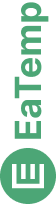 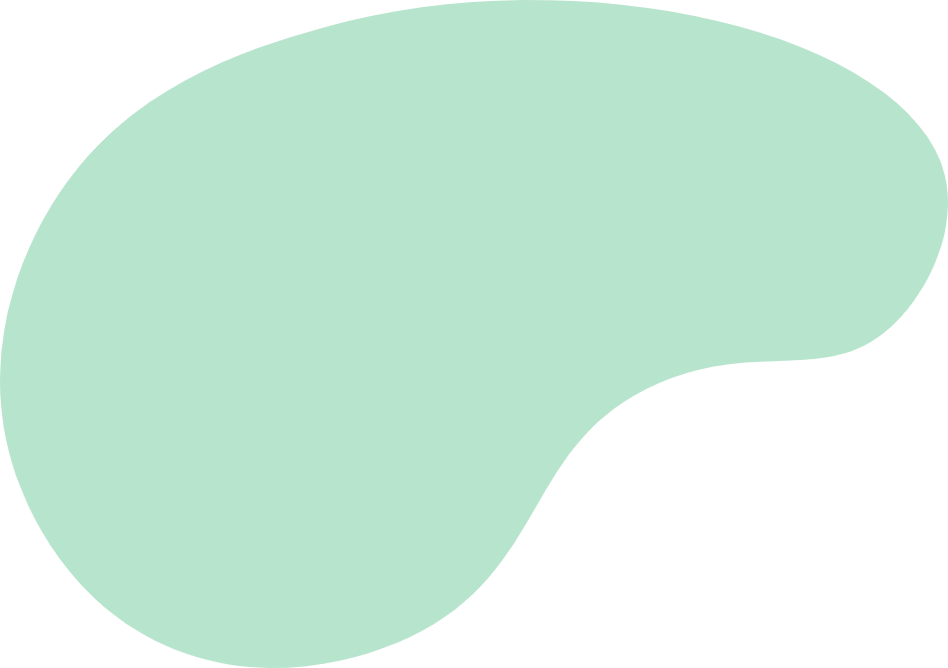 Dragon Taming Technique
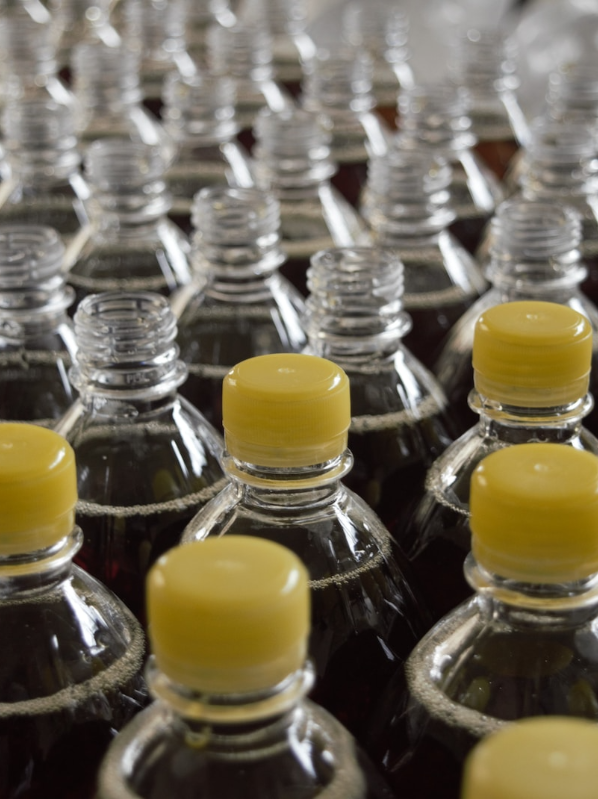 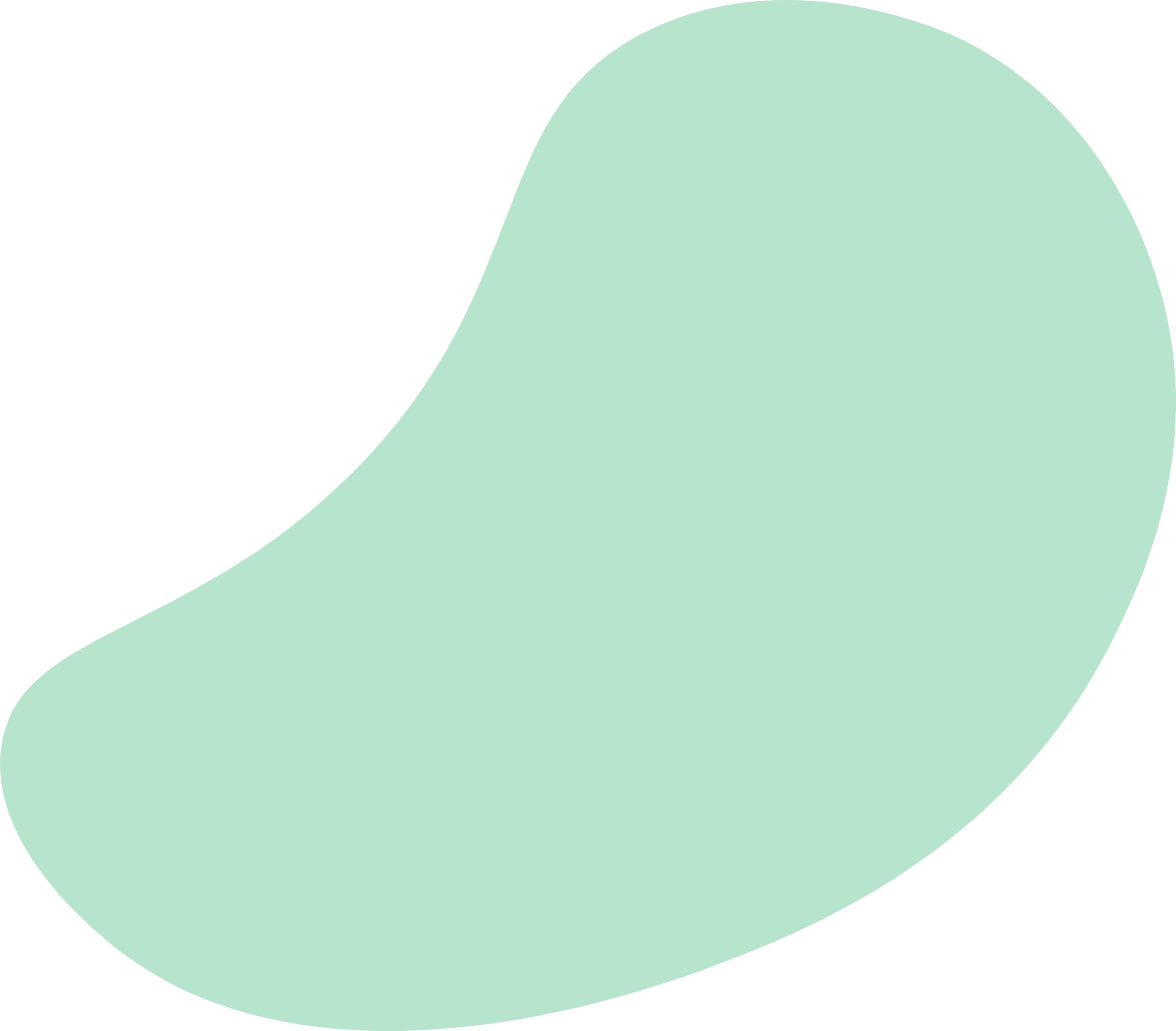 A guide to taming and caring for dragons in the realm of magic.
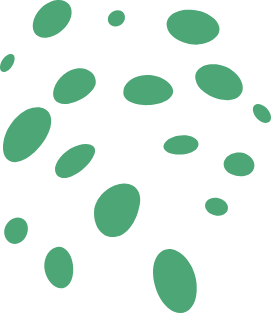 The Art of Unicorn Sighting
Tips and tricks for spotting the elusive unicorns in their natural habitat.
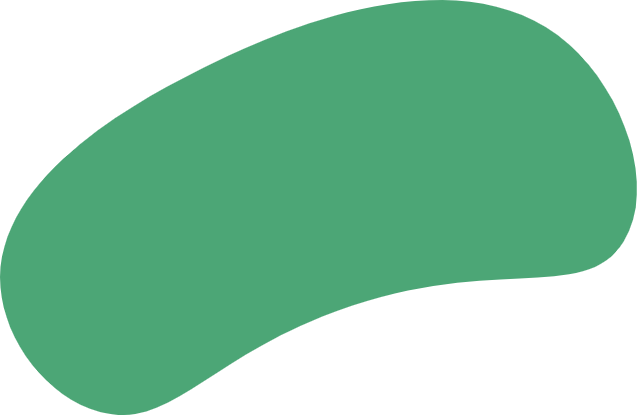 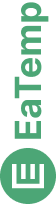 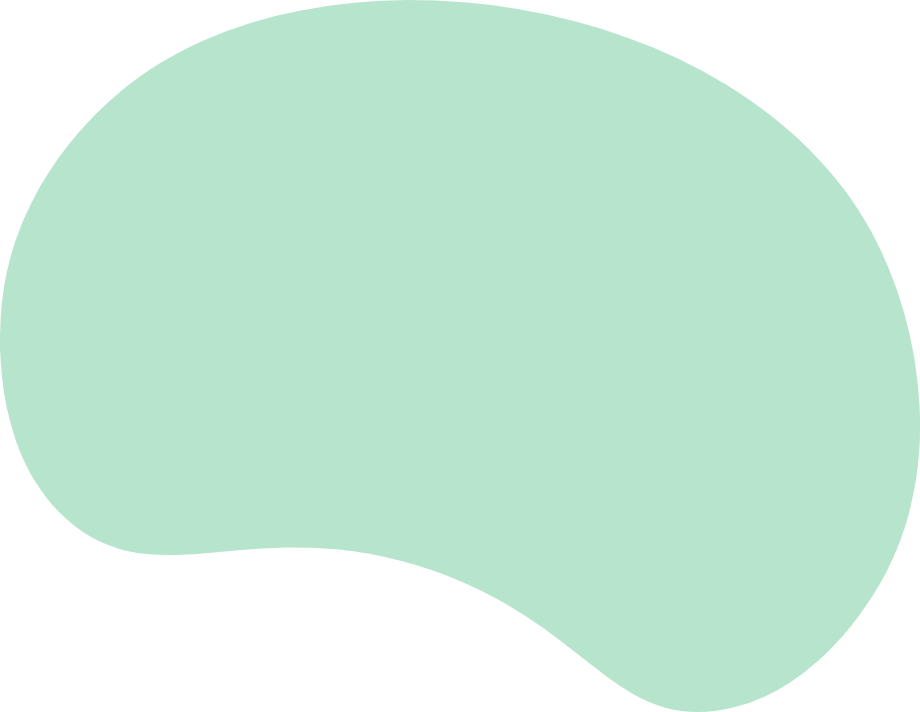 The Magic of Dragons: 
A Research
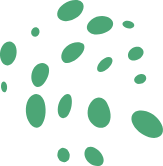 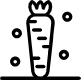 6.7M
"The Art of Archery": Discover the intricacies of the Art of Archery as practiced by the graceful and precise elves.
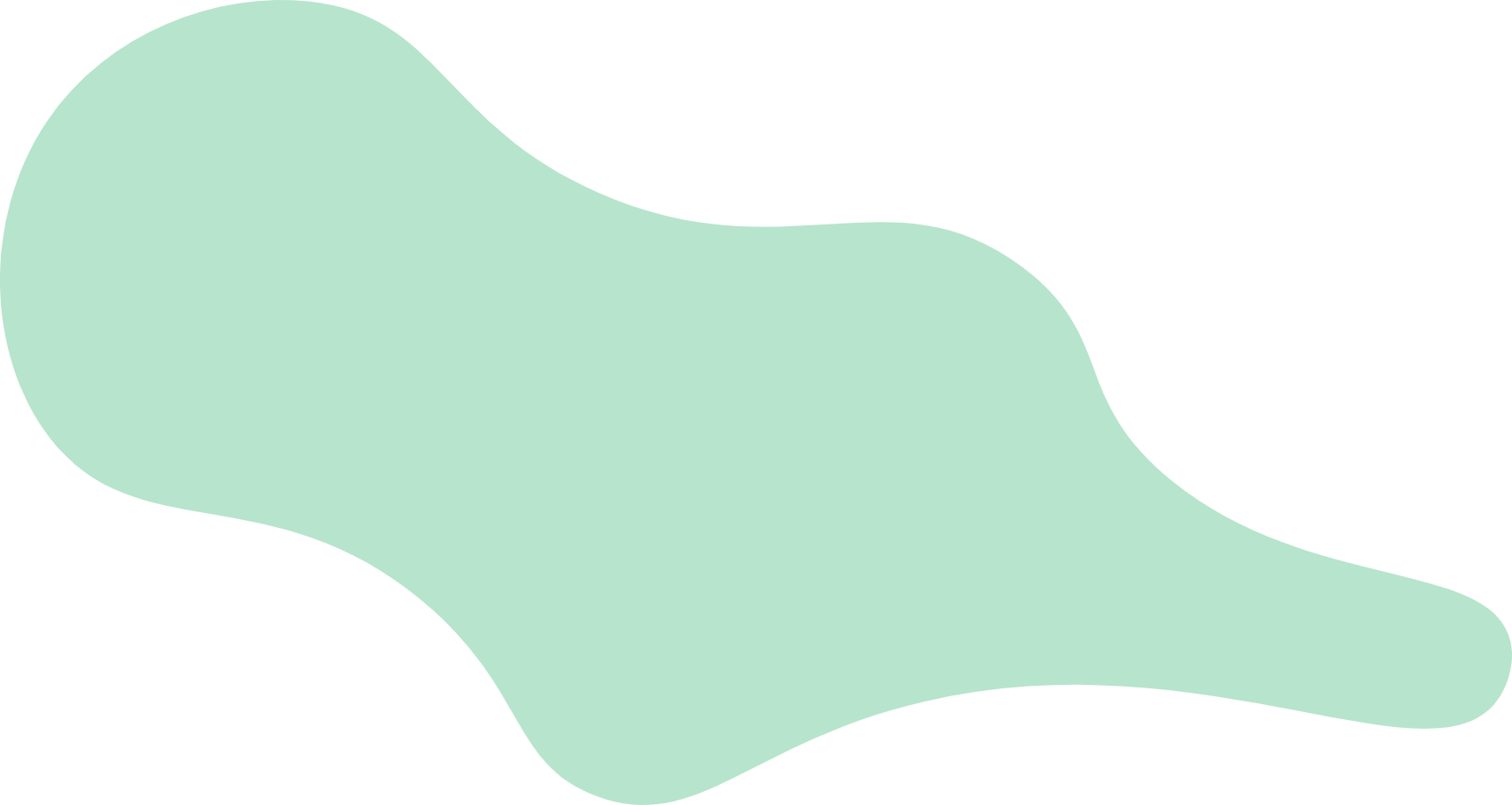 4.4M
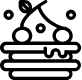 2.3M
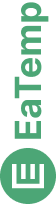 "The Music of the Elves": Immerse yourself in the enchanting music of the elves, whose songs have the power to heal.
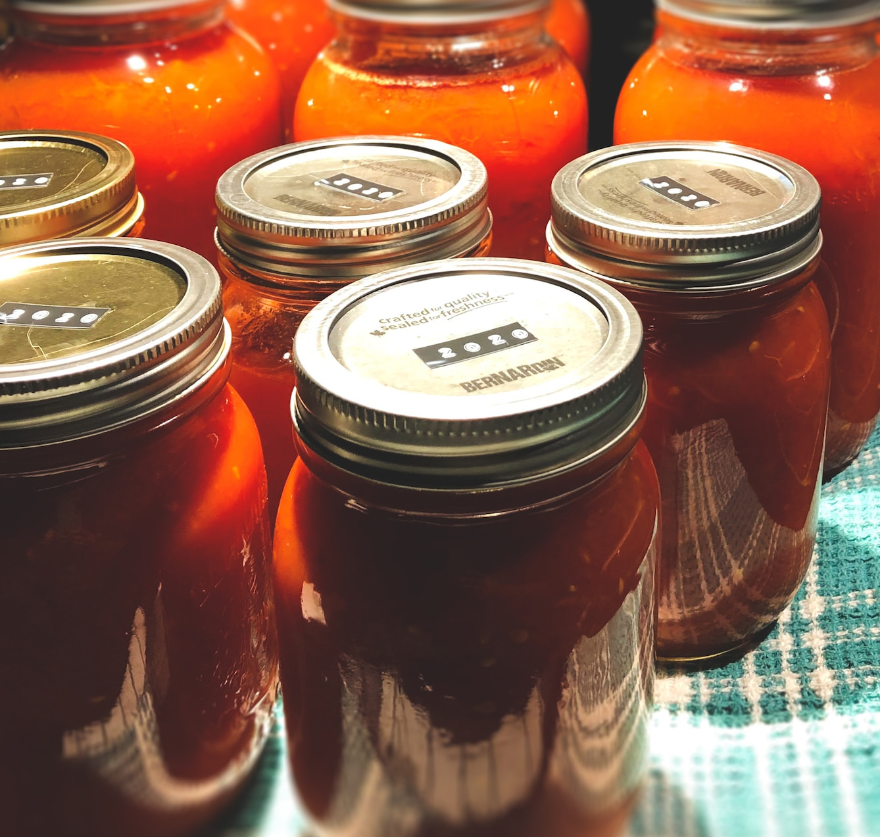 The Elves: A Glimpse into Their World
Elegant inhabitants of enchanted forests, known for their mastery of magic and their close connection to nature. They possess an innate sense of harmony and balance, making them protectors of the natural world.
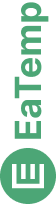 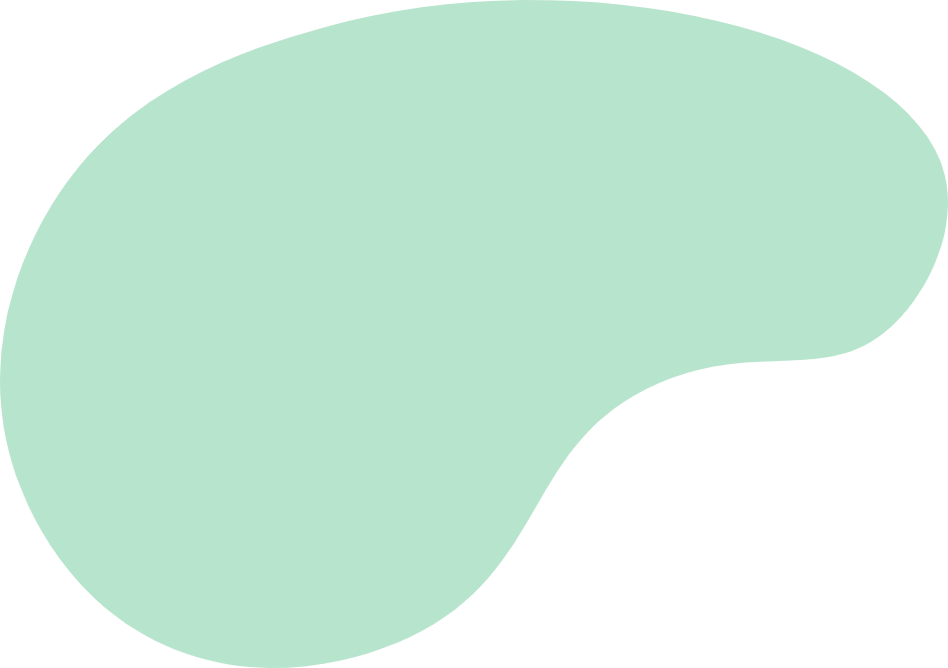 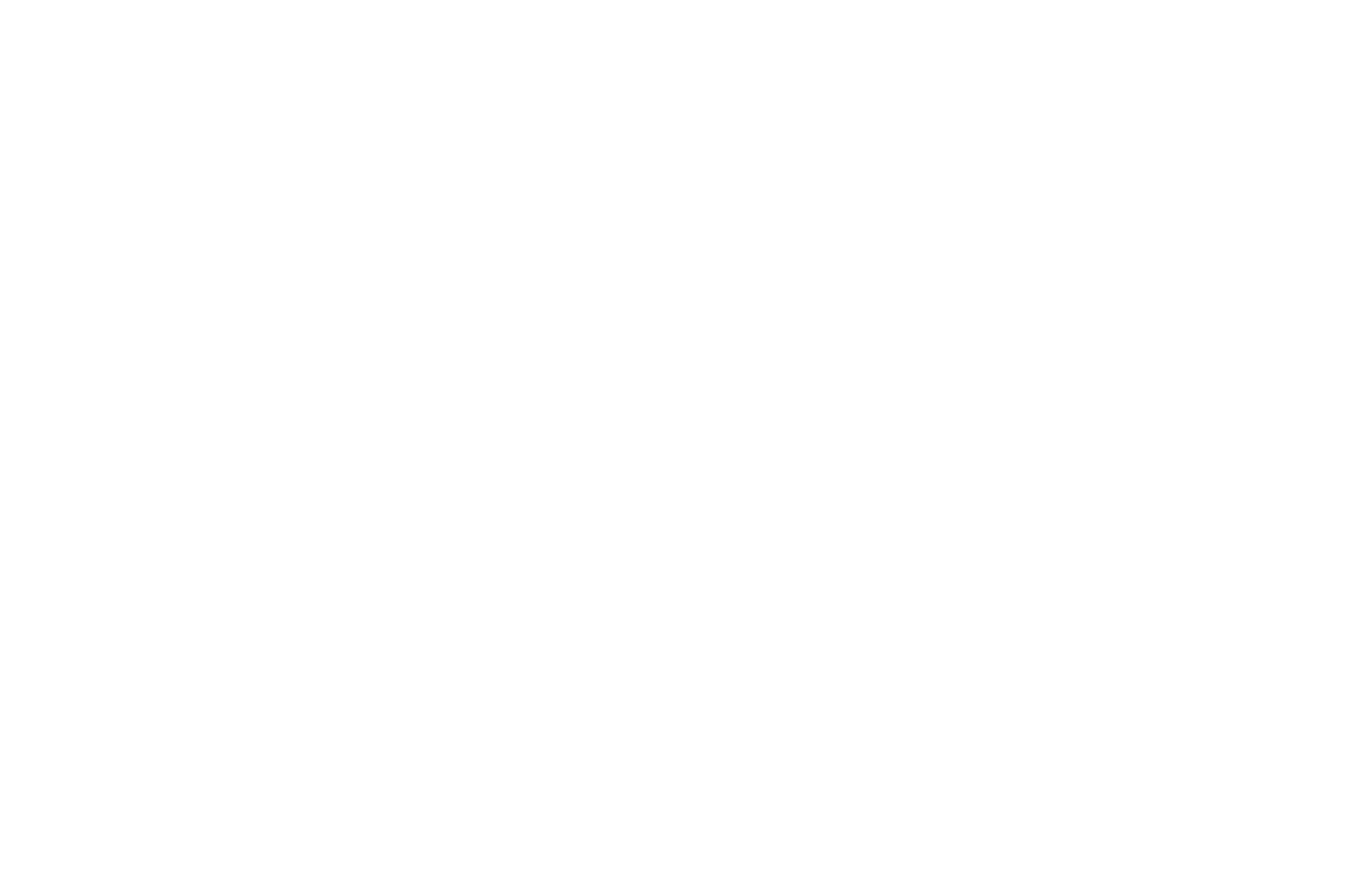 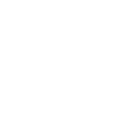 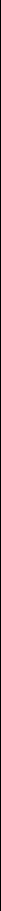 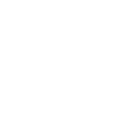 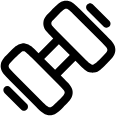 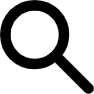 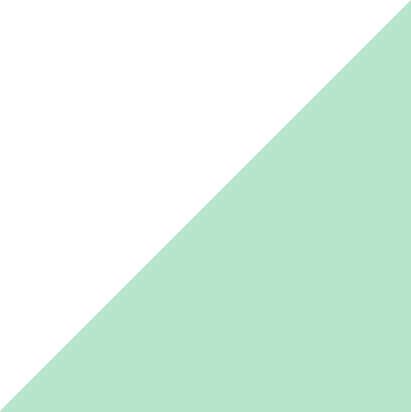 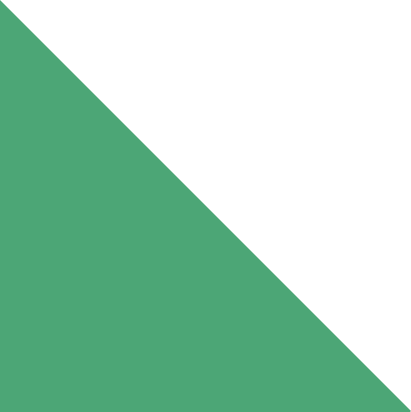 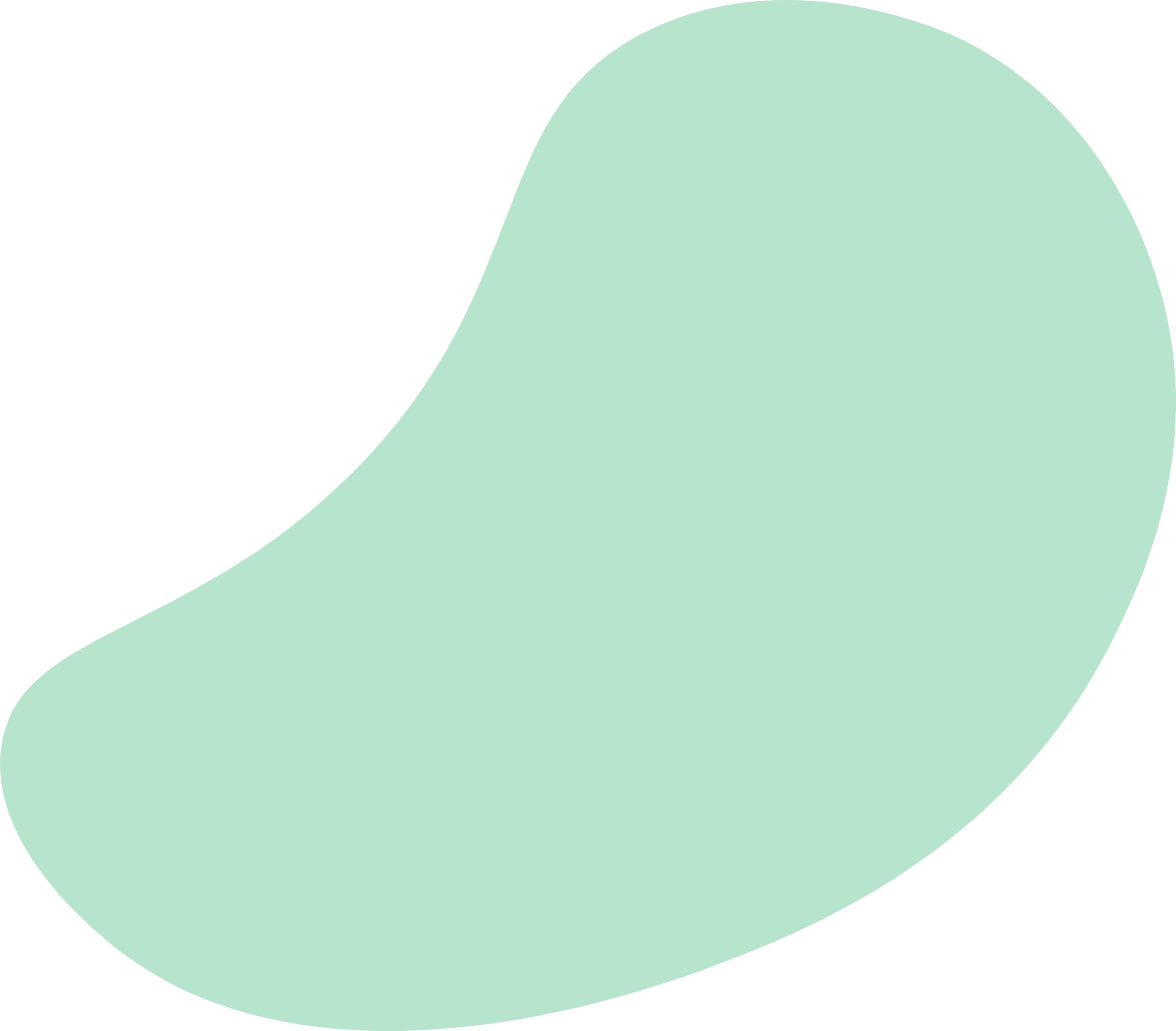 Strengths
Weaknesses
S
W
Rare event causes unpredictable magic.
Rare event causes unpredictable magic.
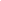 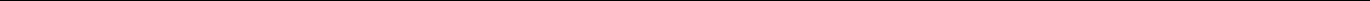 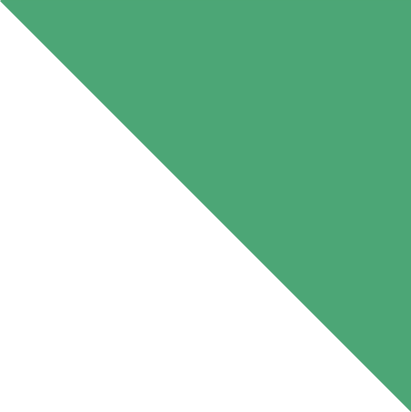 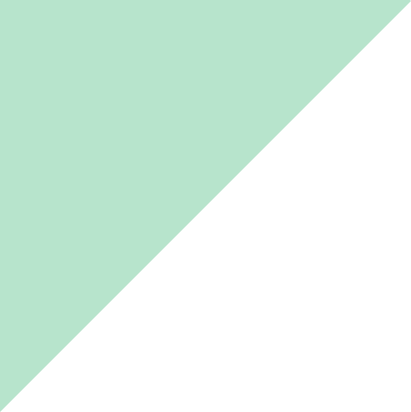 O
T
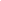 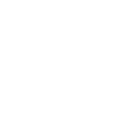 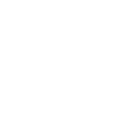 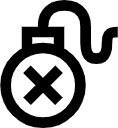 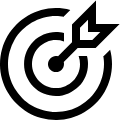 Opportunities
Threats
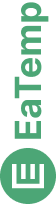 Rare event causes unpredictable magic.
Rare event causes unpredictable magic.
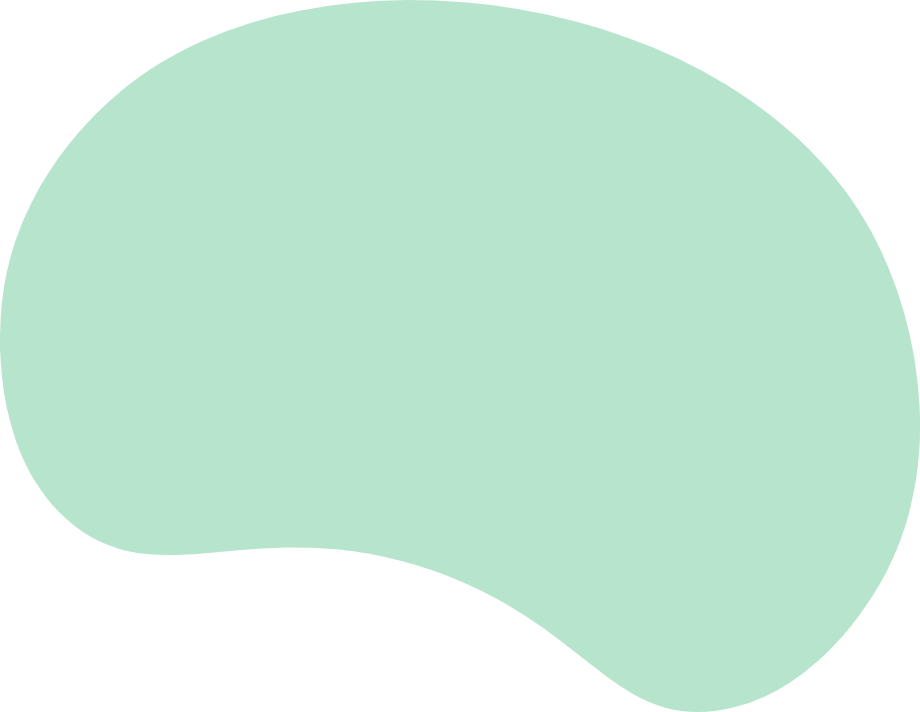 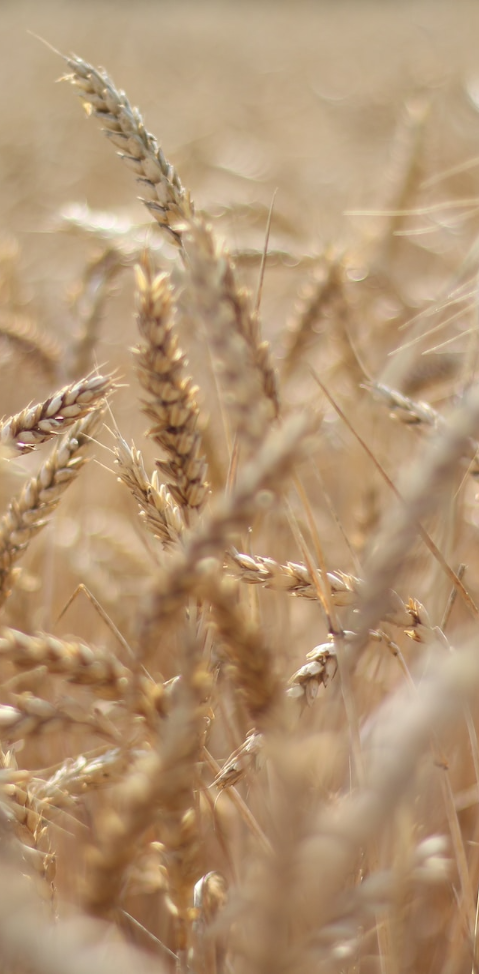 Some Data
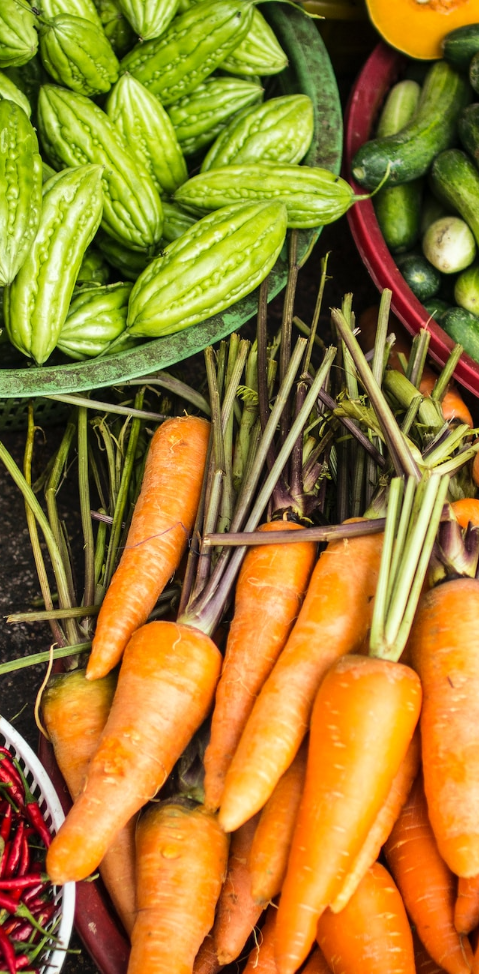 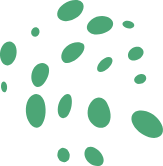 Enchanted Creatures
75%
possess the ability to cast spells.
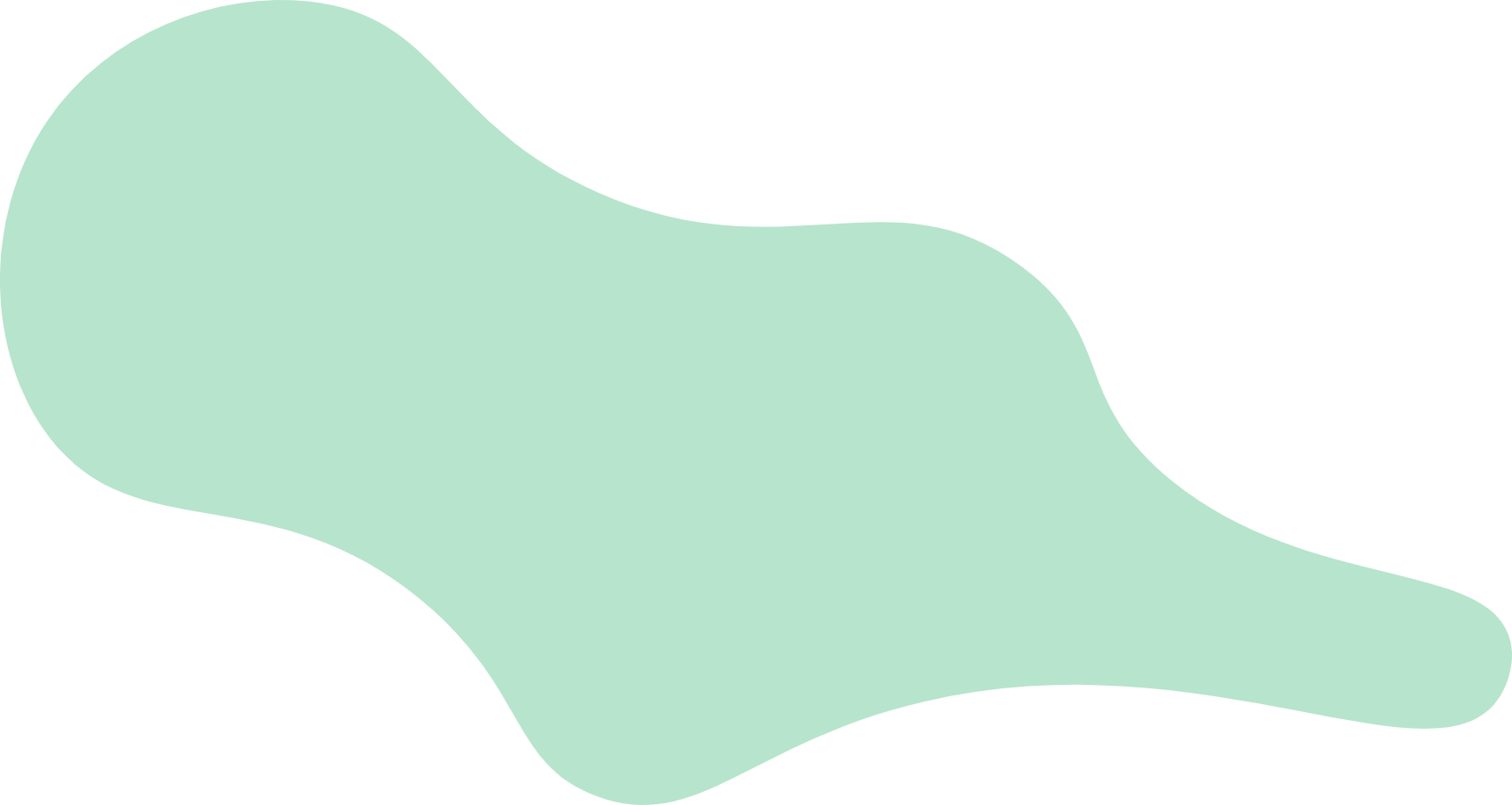 60%
Magic-Wielding Individuals
practice the art of illusions.
Spells Cast
90%
are dark magic, foretelling danger.
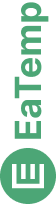 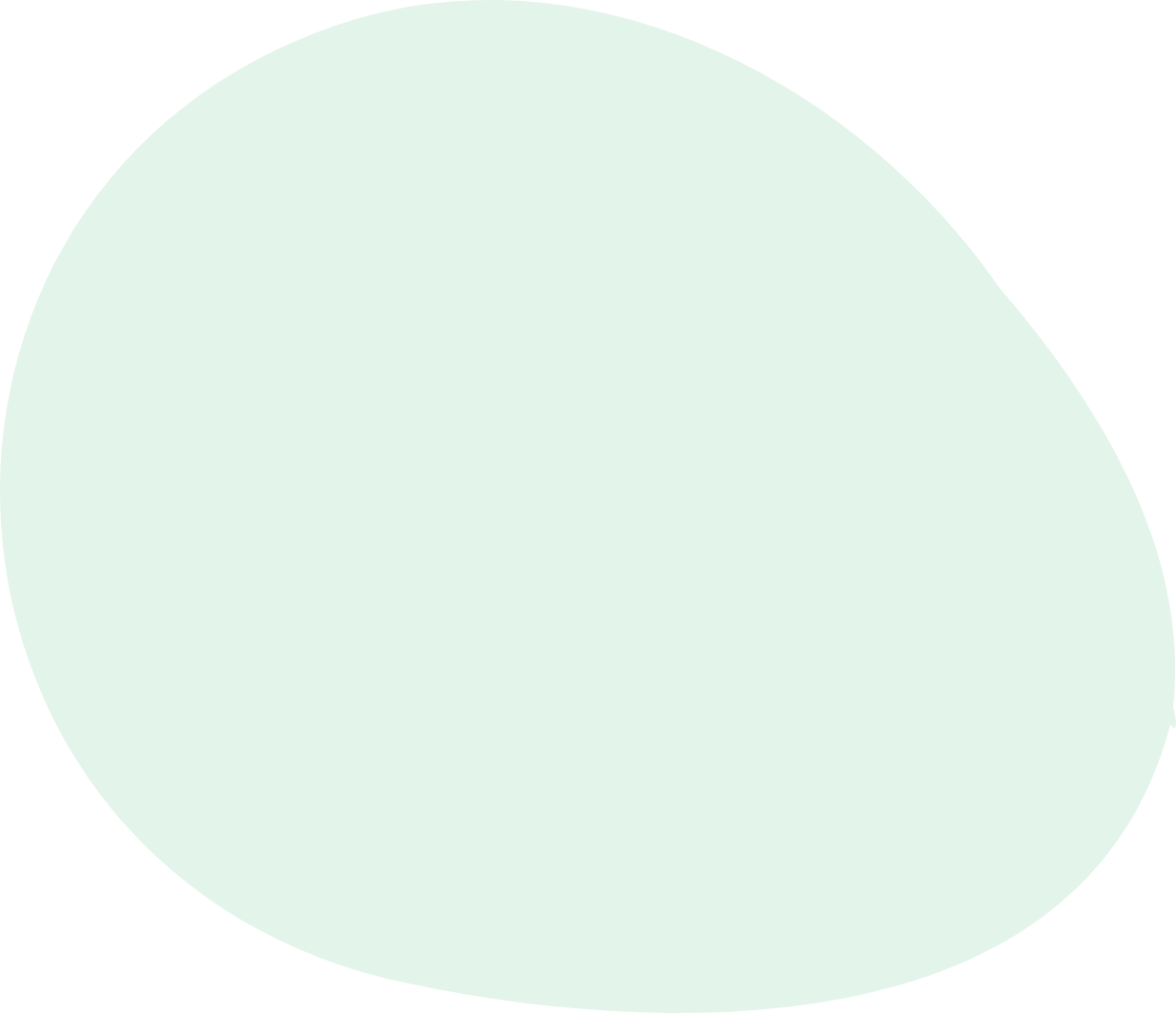 234,567
UNICORN SIGHTINGS
A tally of the number of unicorns spotted in the fantasy realm.
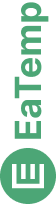 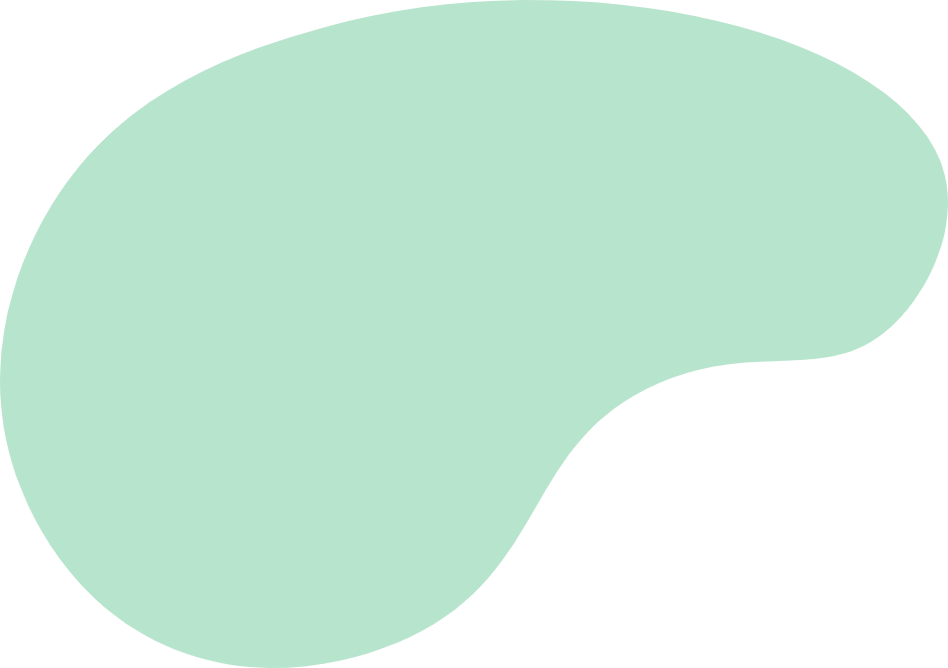 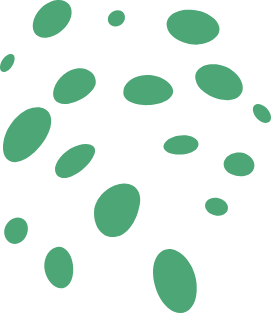 233 Coins
85%
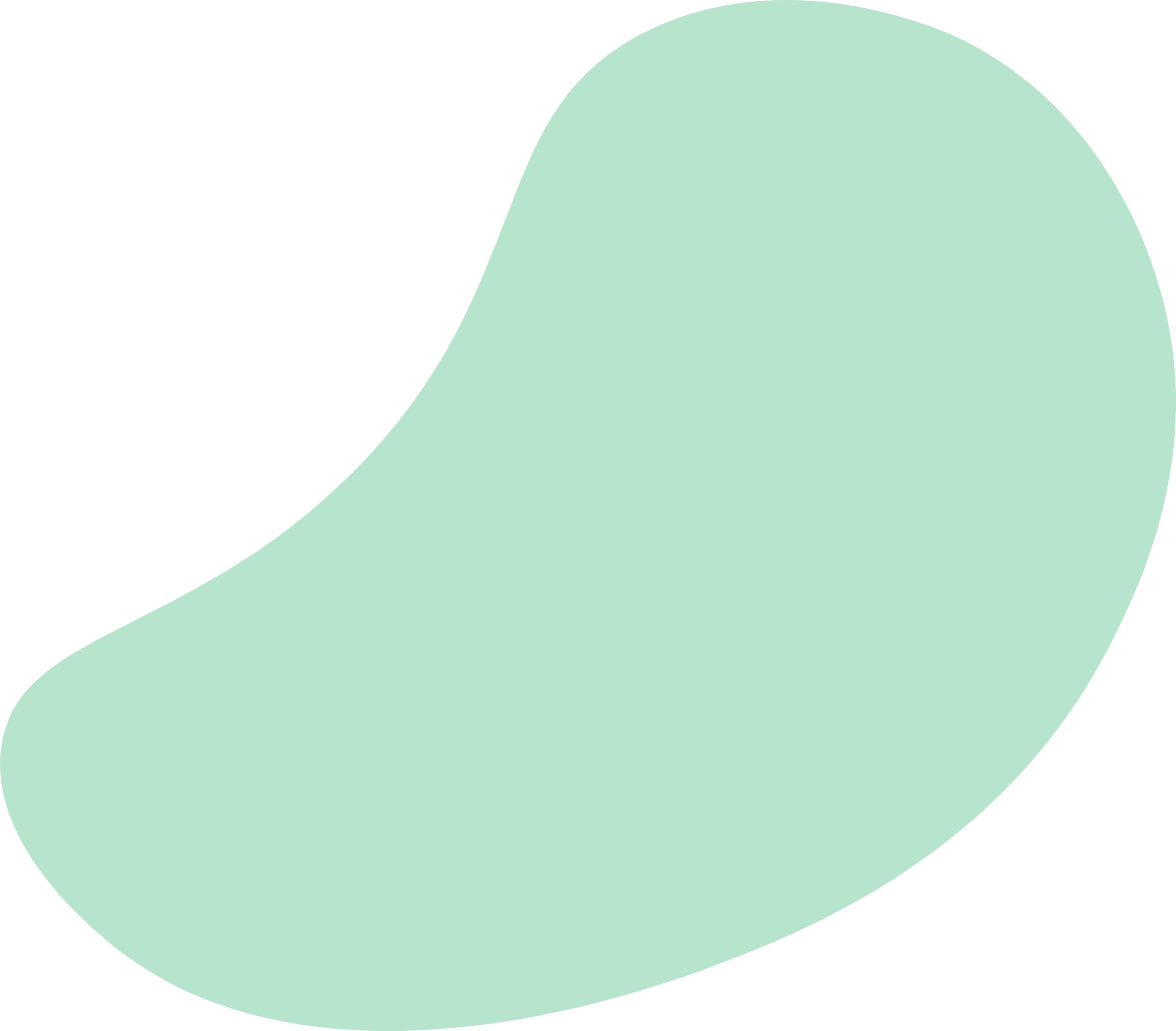 Treasure Found
Wished Granted
456 Hours
535 Km
Duration of Spell Casting
Journey Distance
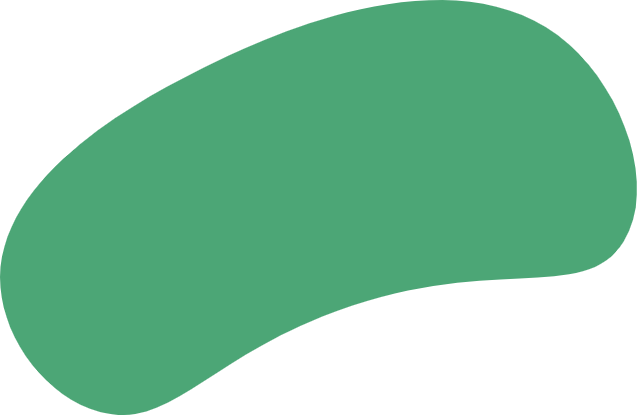 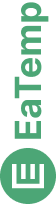 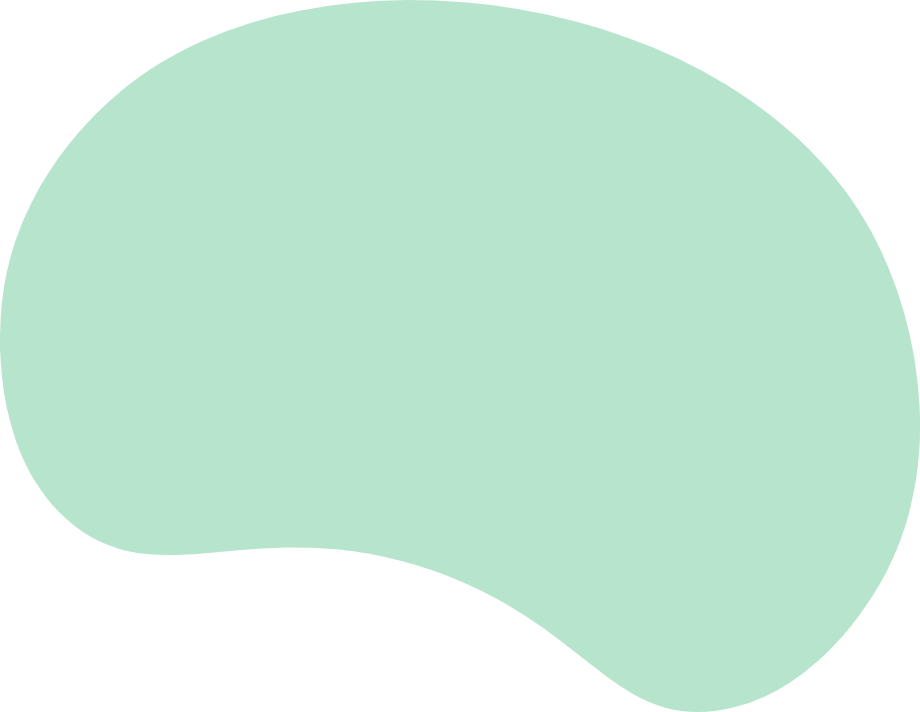 Some Graph
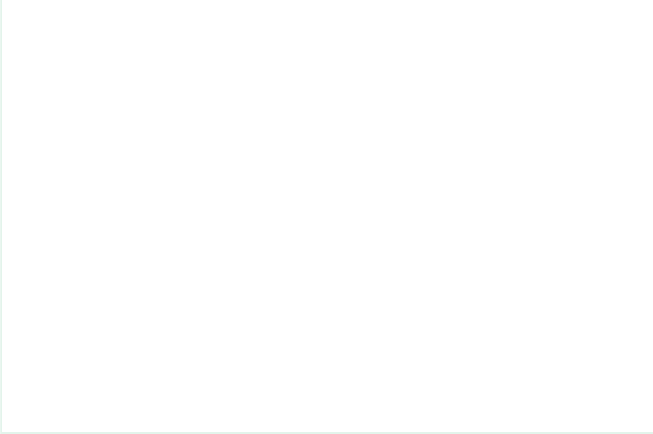 100
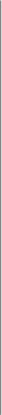 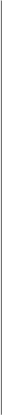 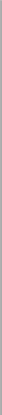 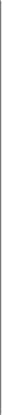 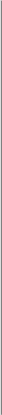 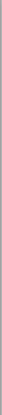 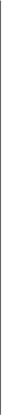 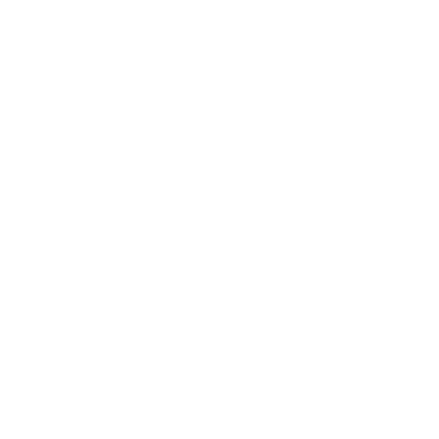 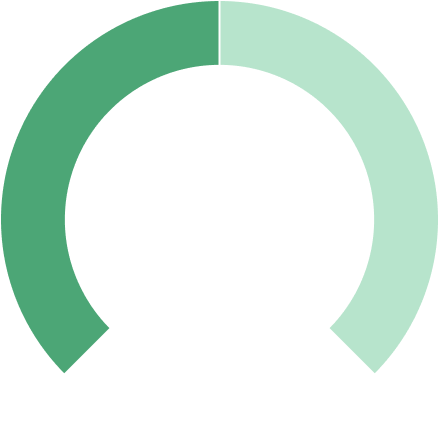 90
80
70
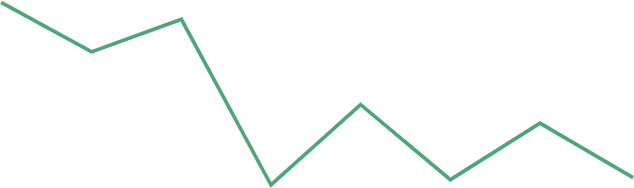 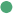 60
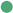 34.574
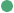 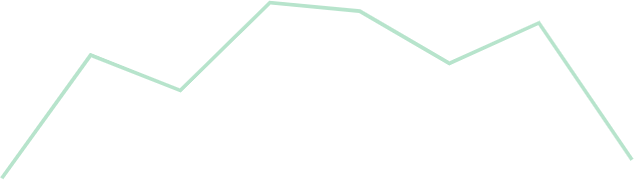 50
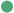 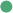 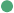 40
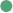 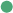 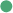 Total
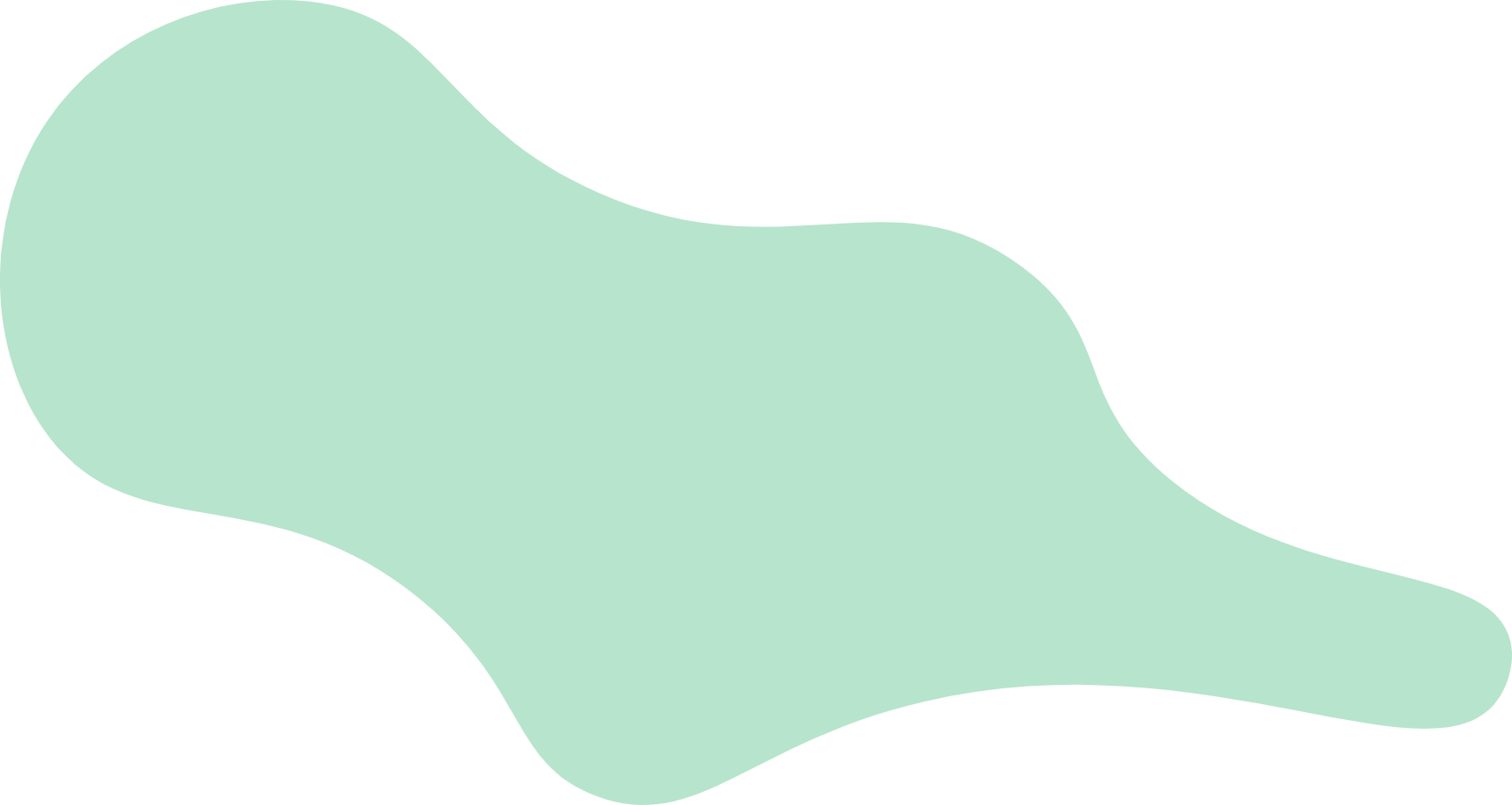 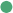 30
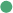 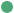 20
10
0
1
2
3
4
5
6
7
8
Spellcasting Progress
Treasure Found
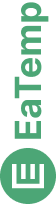 A record of the number of spells cast per year
A record of the amount of treasure found per month
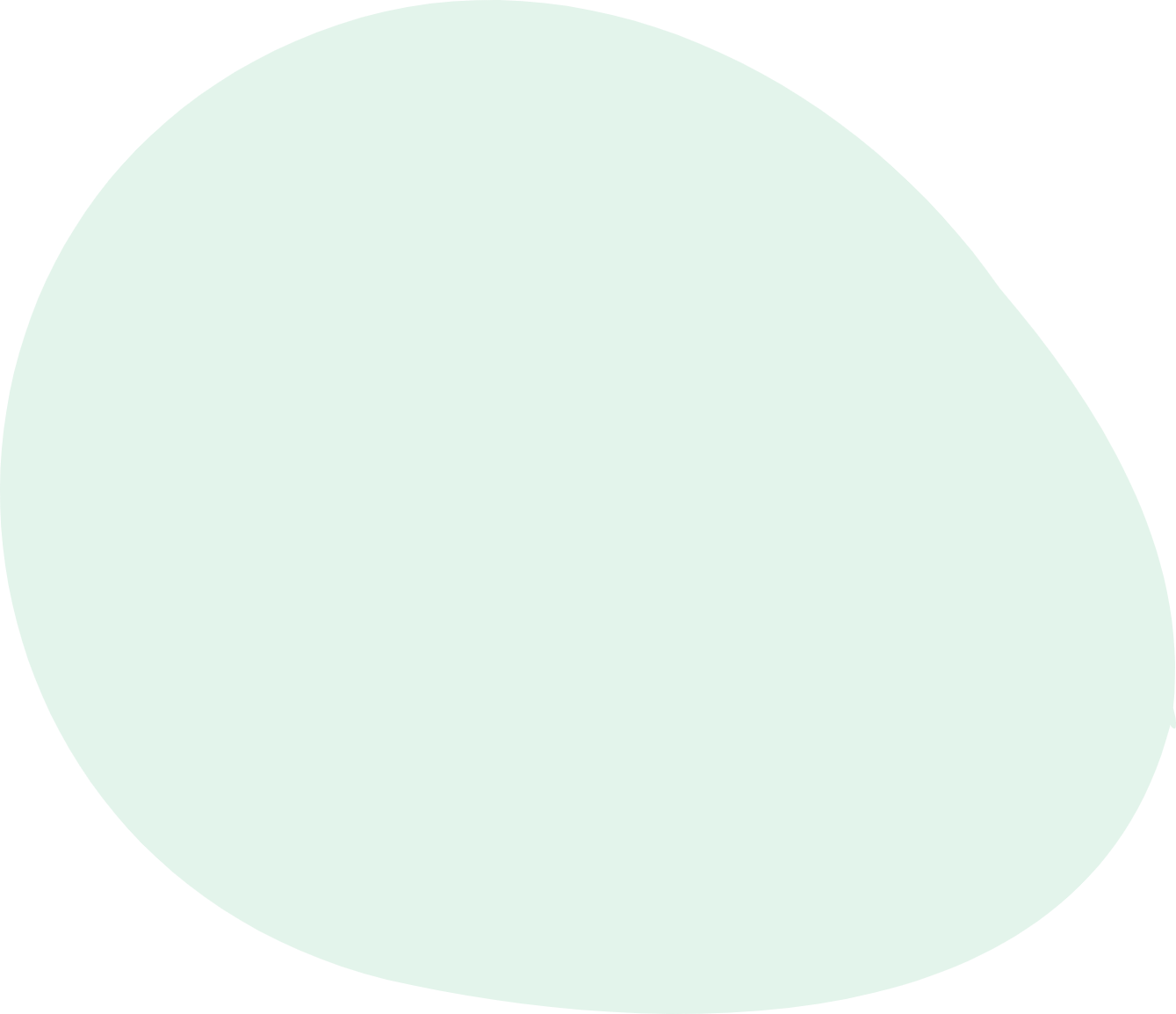 Portal to Adventure
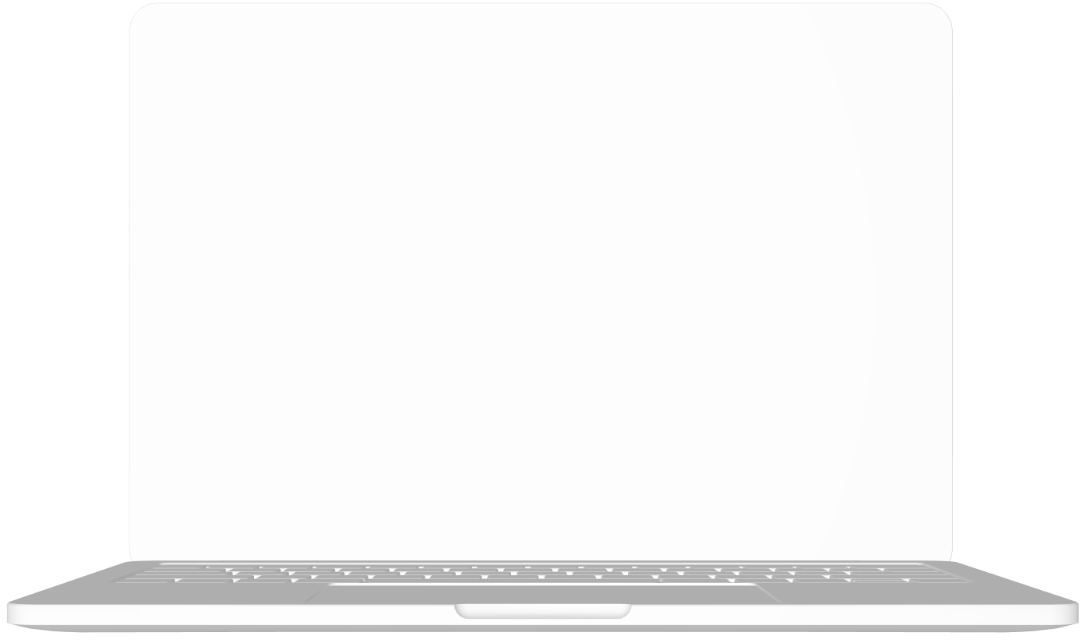 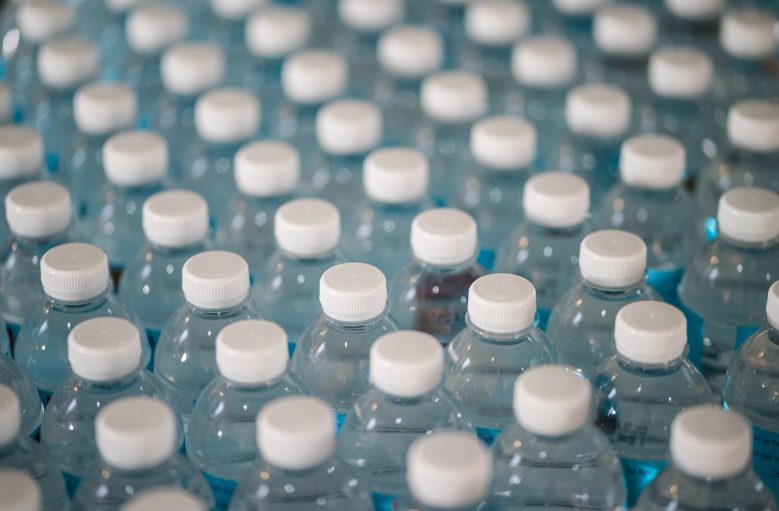 A web application
A web application designed for discovering the world of fantasy
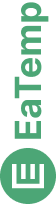 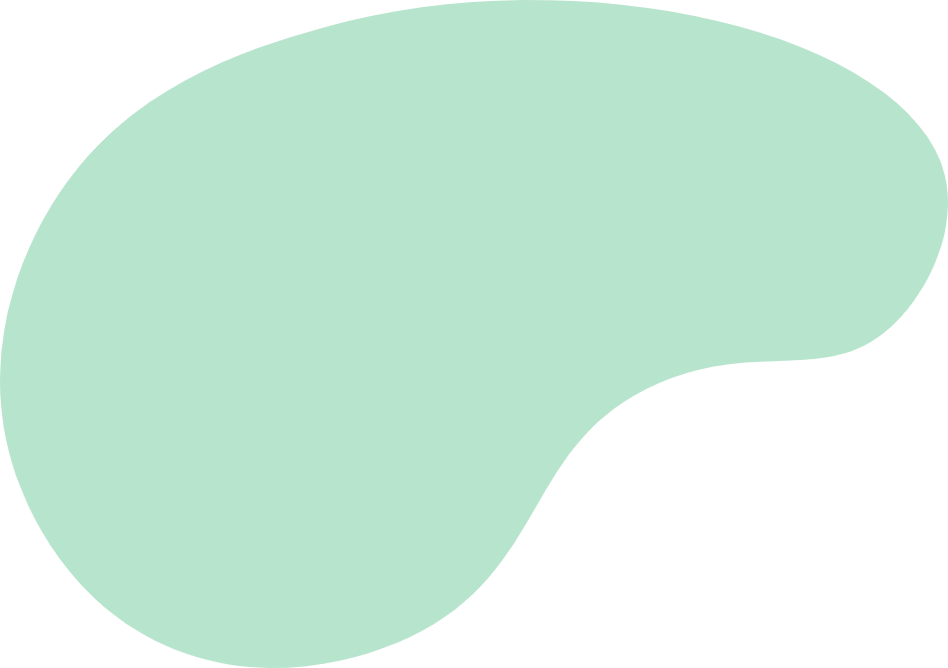 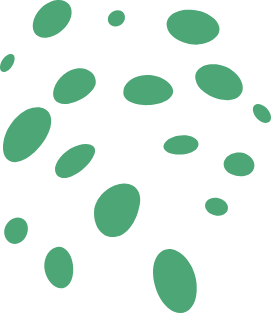 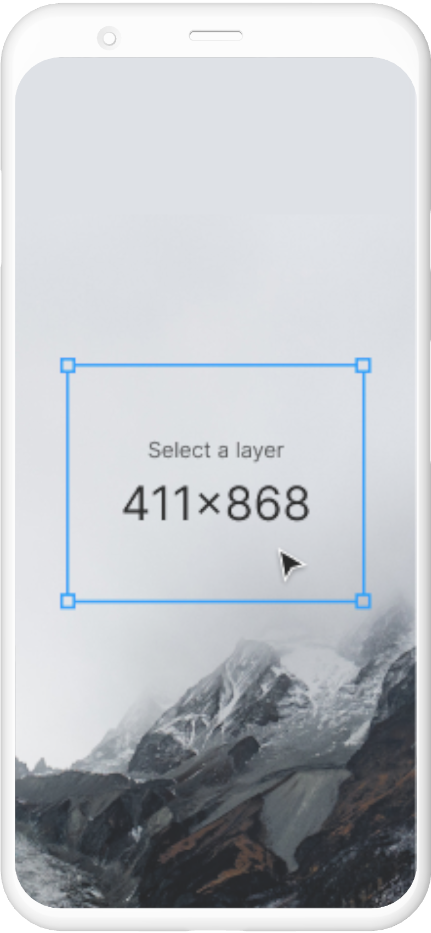 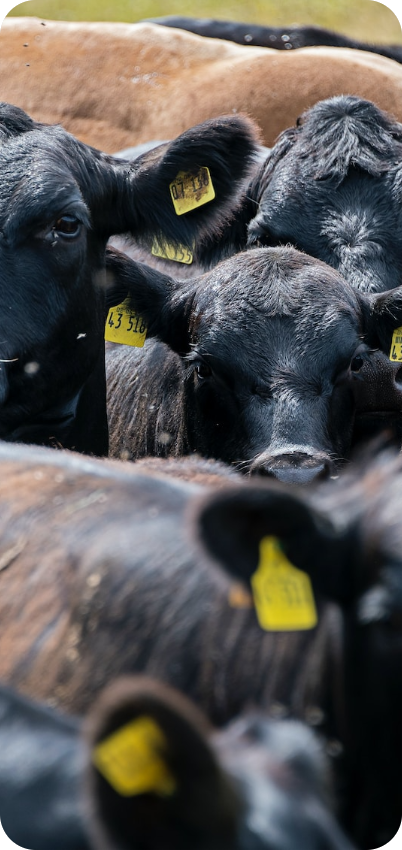 The Future of Fantasy
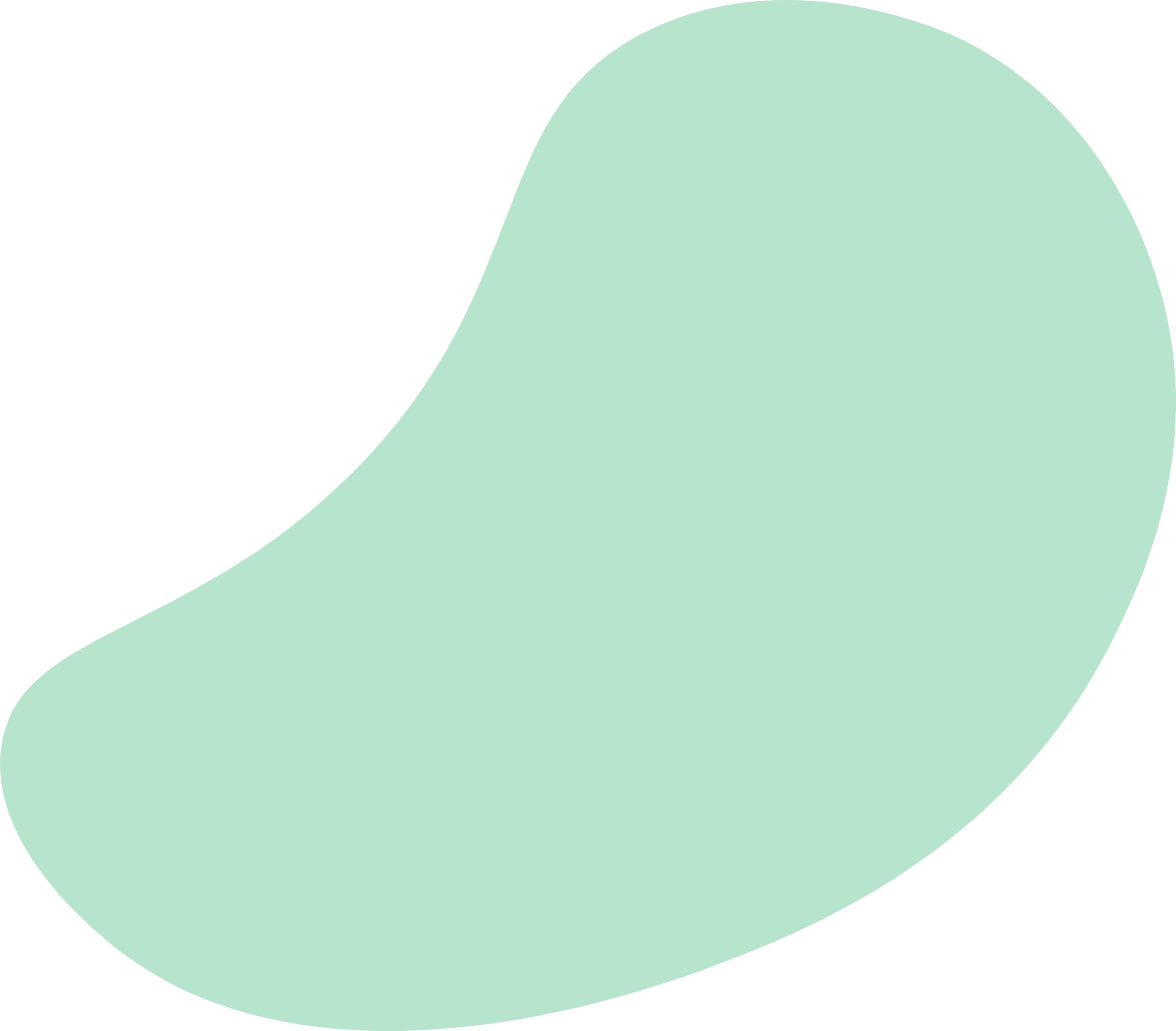 An mobile app
An app designed for exploring and experiencing the enchanting realm of fantasy
Explore a magical world
Experience fantasy firsthand
Immerse in a realm of magic
Discover untold wonders
Live your fantasy dreams
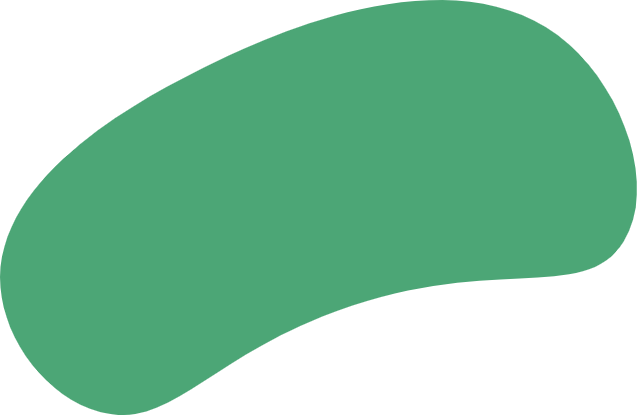 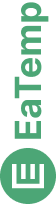 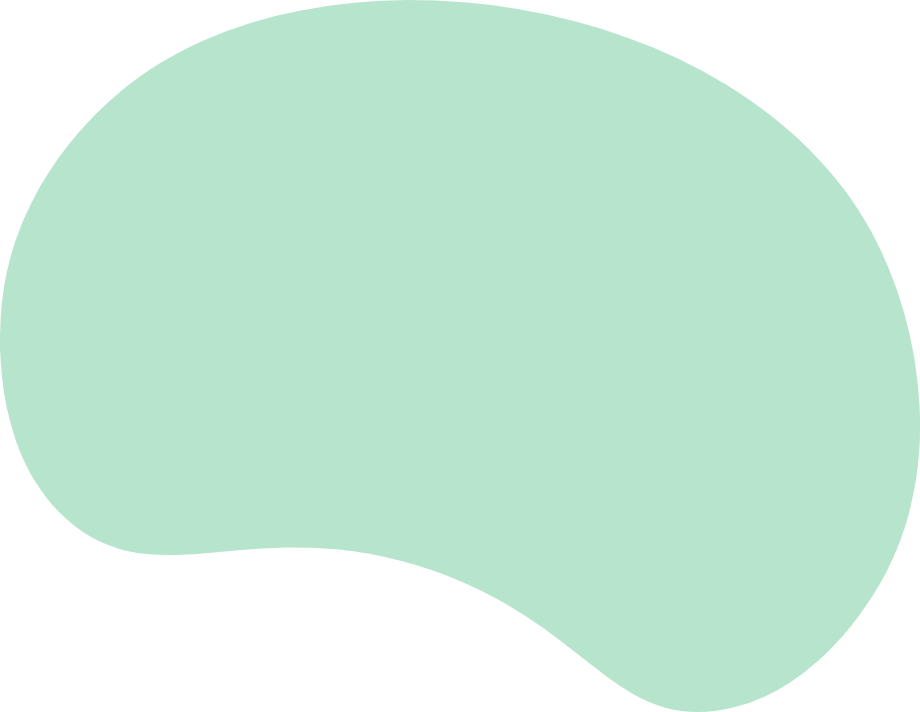 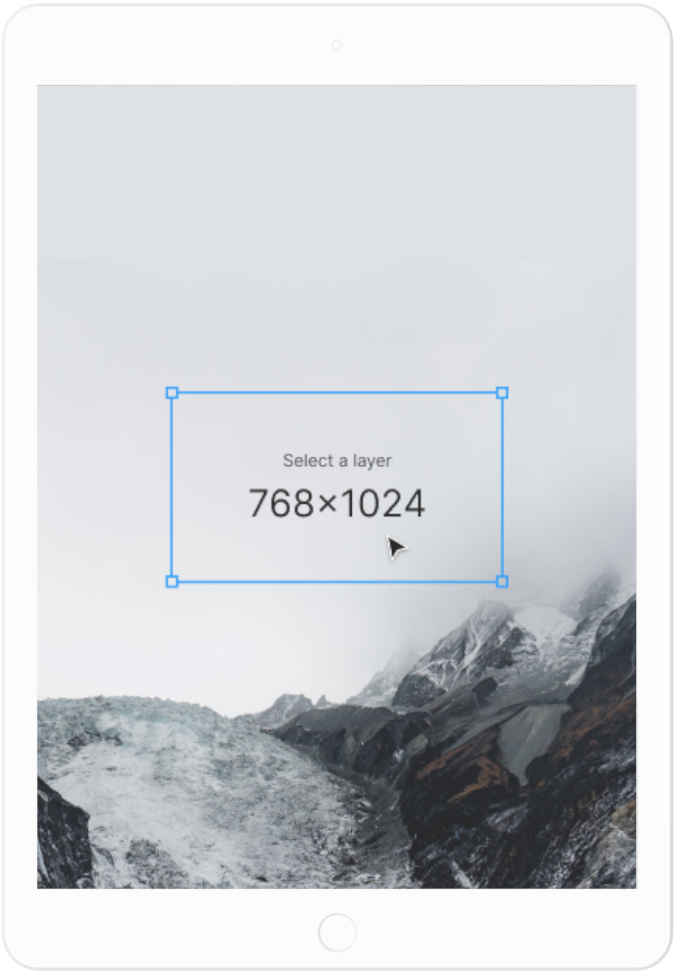 A Gateway to a World of Fantasy and Wonder
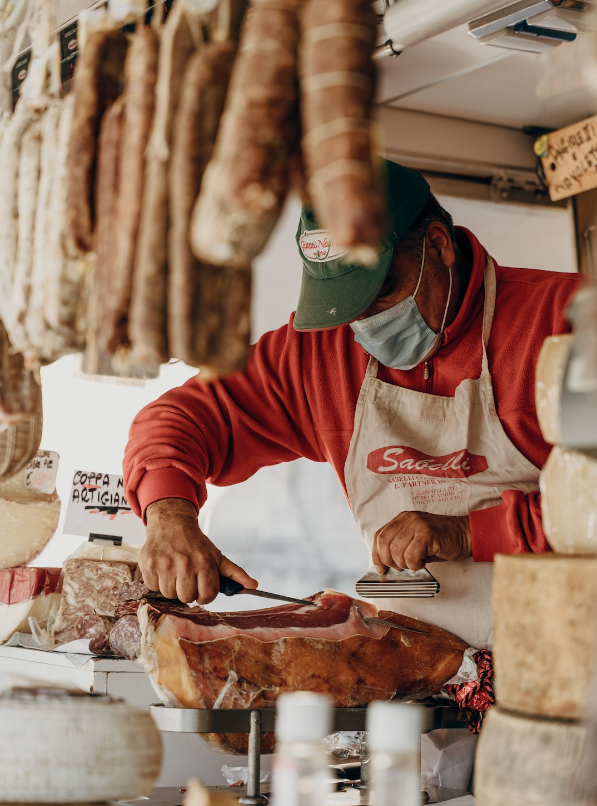 Immerse yourself in the world of magic and mystery
Explore uncharted territories and fantastical lands
Meet mythical creatures and legendary beings
Uncover hidden treasures and secret treasures
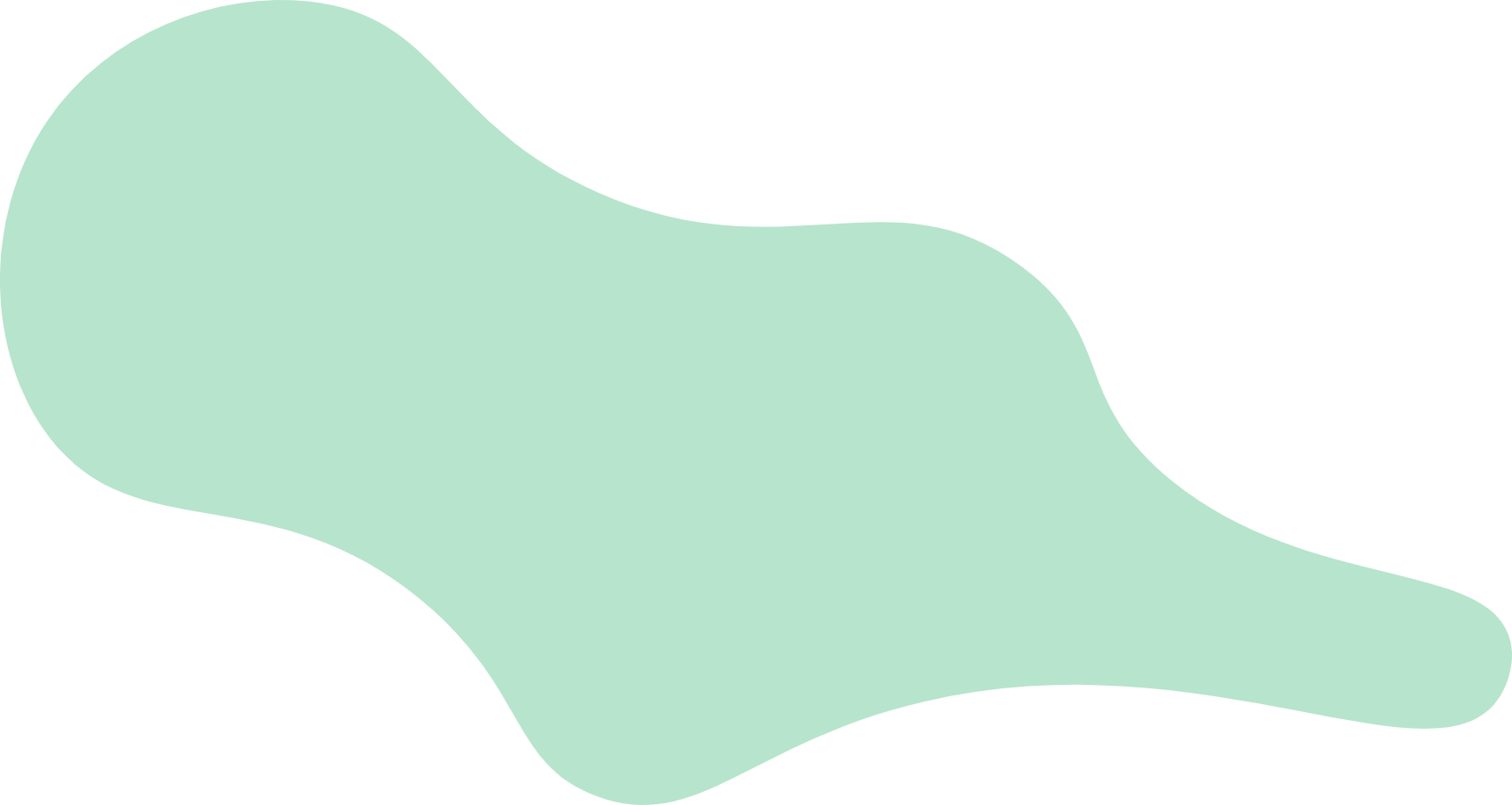 A web application
A web application designed for discovering the world of fantasy
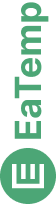 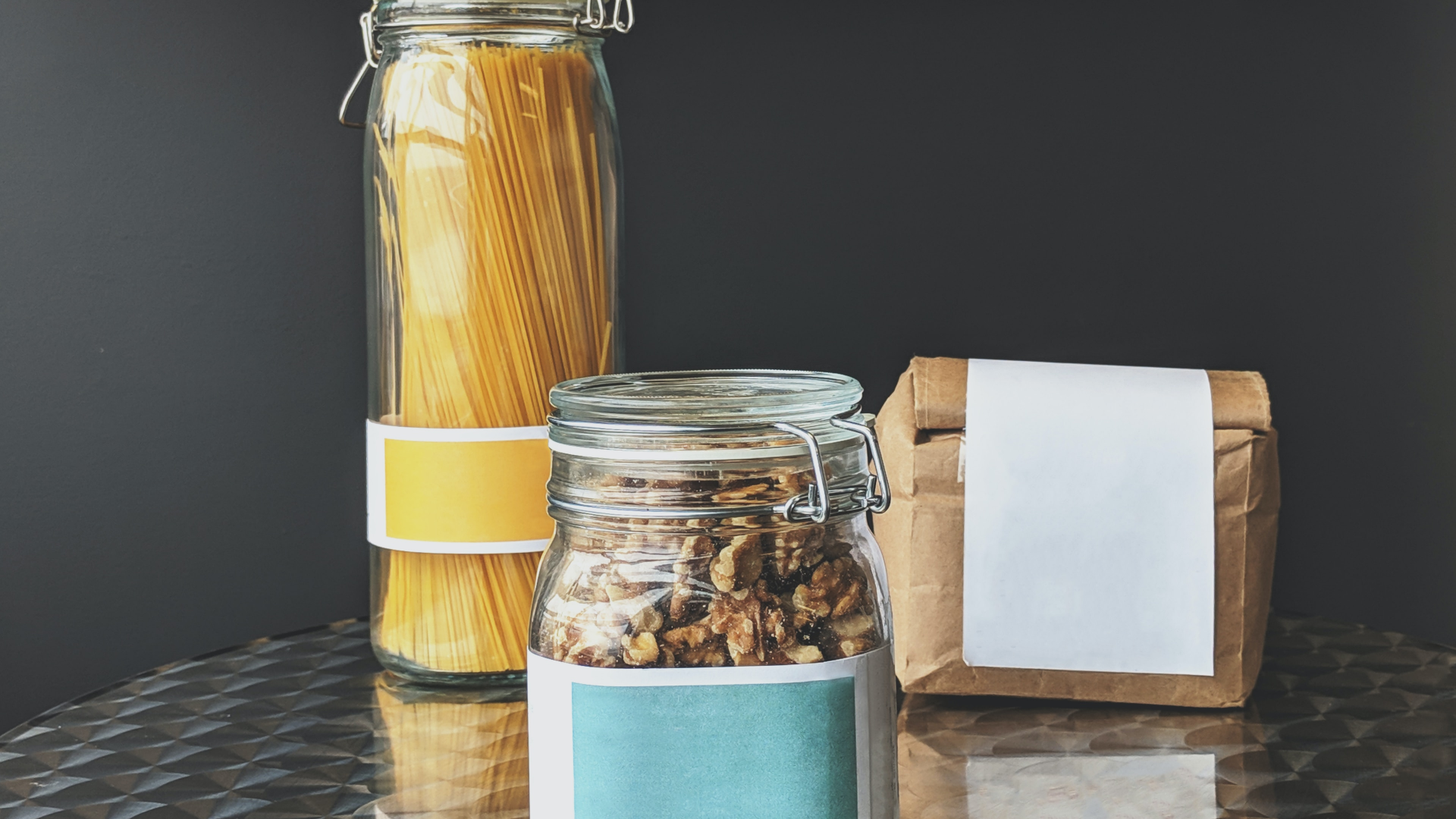 A Magic Picture
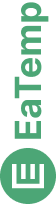 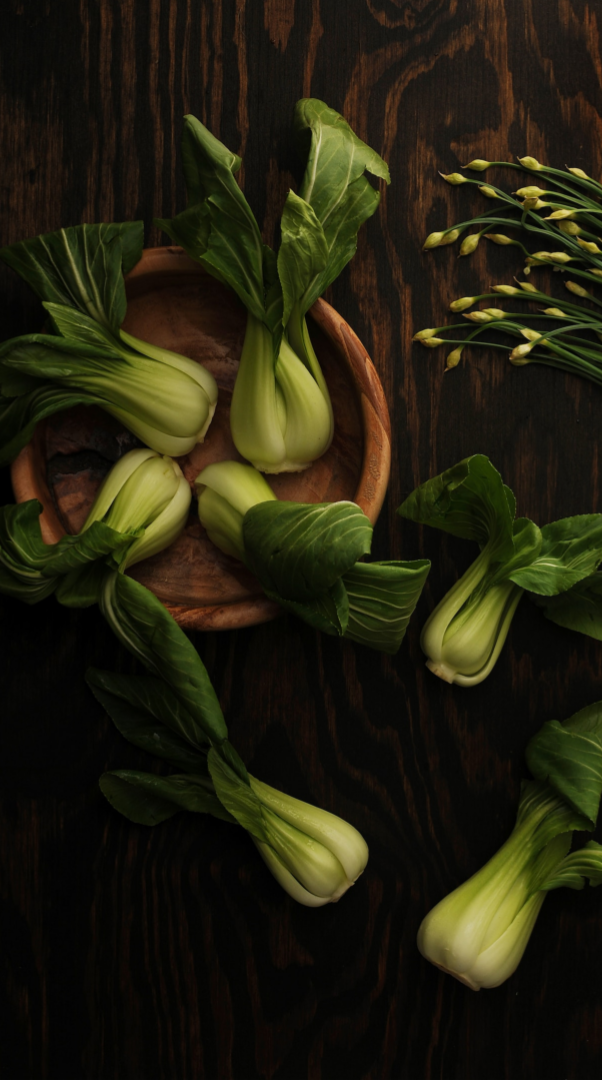 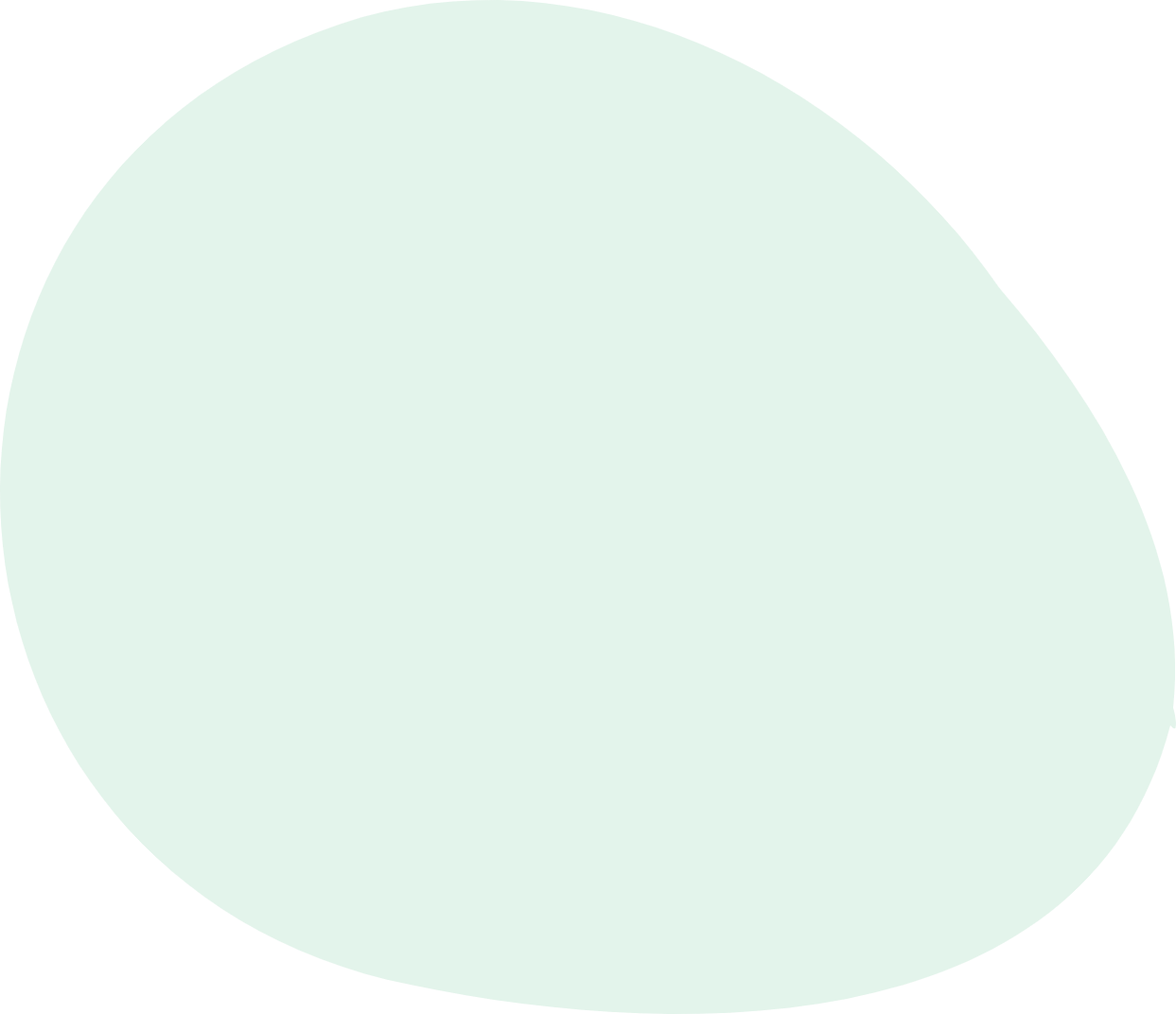 Discover the secrets
Find your own path
1
2
Explore the lush, vibrant forest and uncover the mysteries that lie within.
Choose your own path through the forest, and see where it takes you.
Meet the creatures
Uncover the magic
3
4
Encounter the mythical creatures that call the forest home, from talking animals to fairies.
Learn about the powerful magic that pervades the forest and how it affects all who enter.
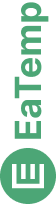 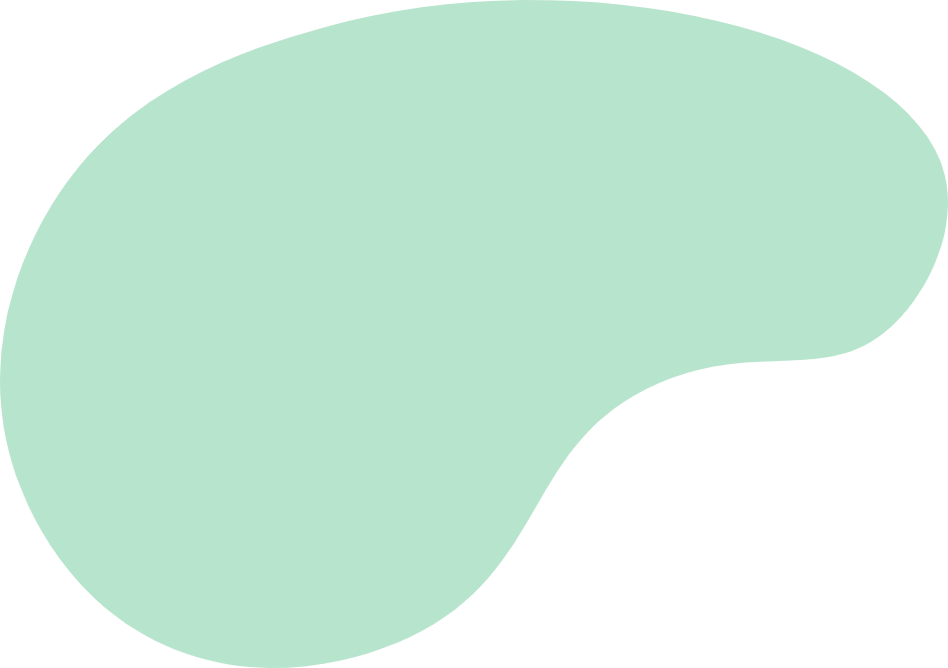 Fantasy Realm at a Glance
The Enchanted Forest
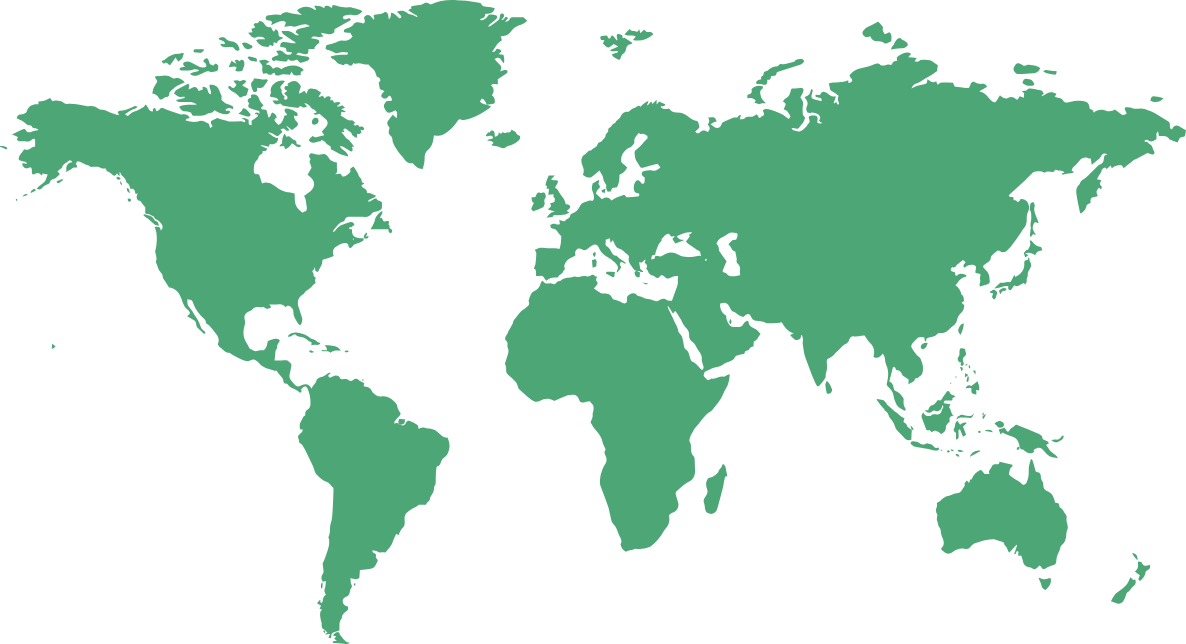 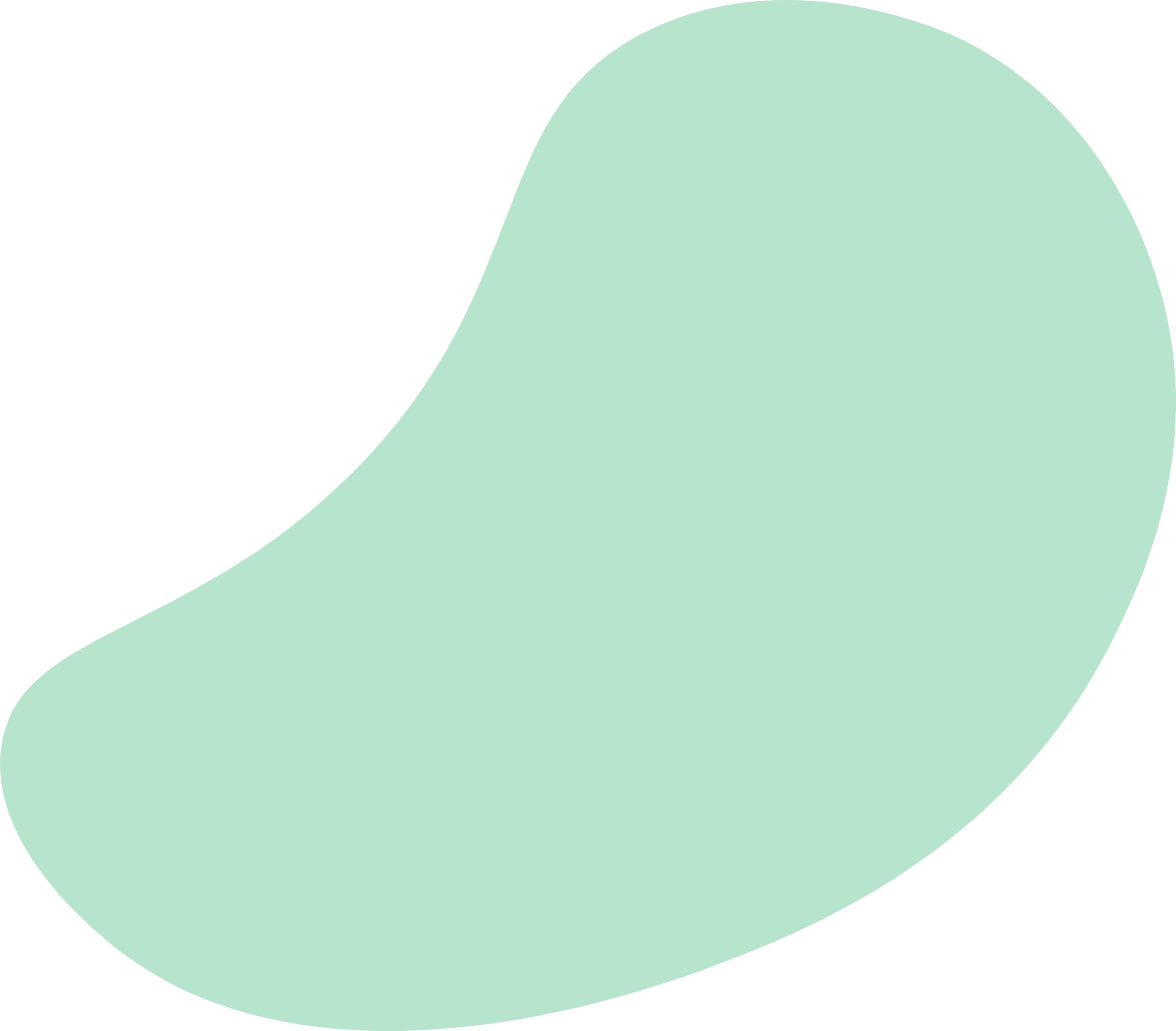 A magical forest filled with talking animals and enchanted creatures.
The Crystal Caves
A network of underground caves filled with precious gems and crystals.
The Dragon's Lair
A dangerous and mysterious place where dragons reside.
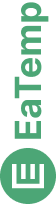 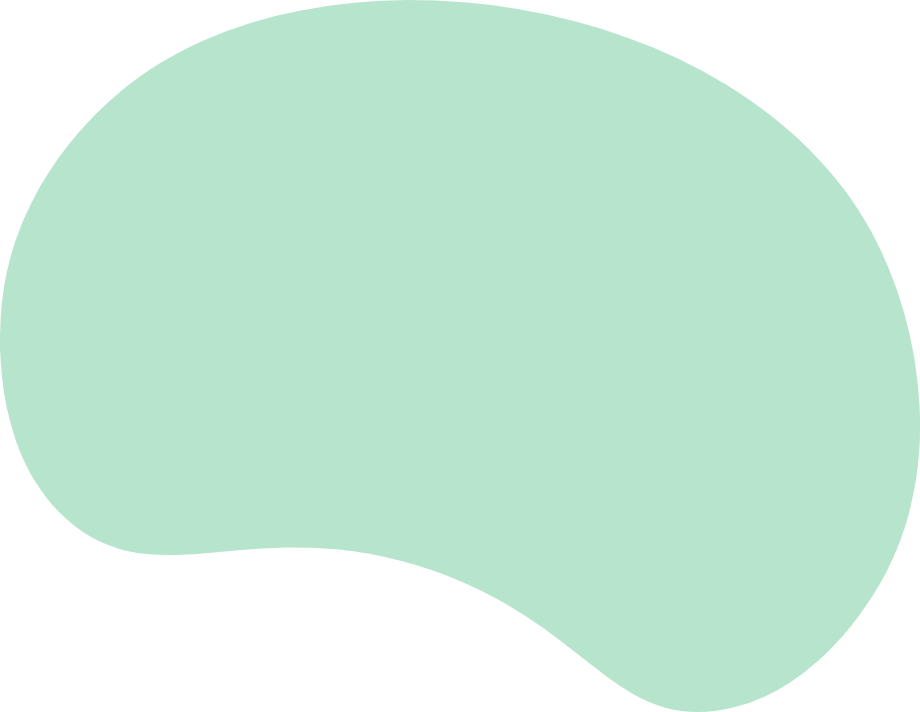 The Timeline
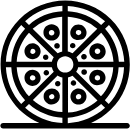 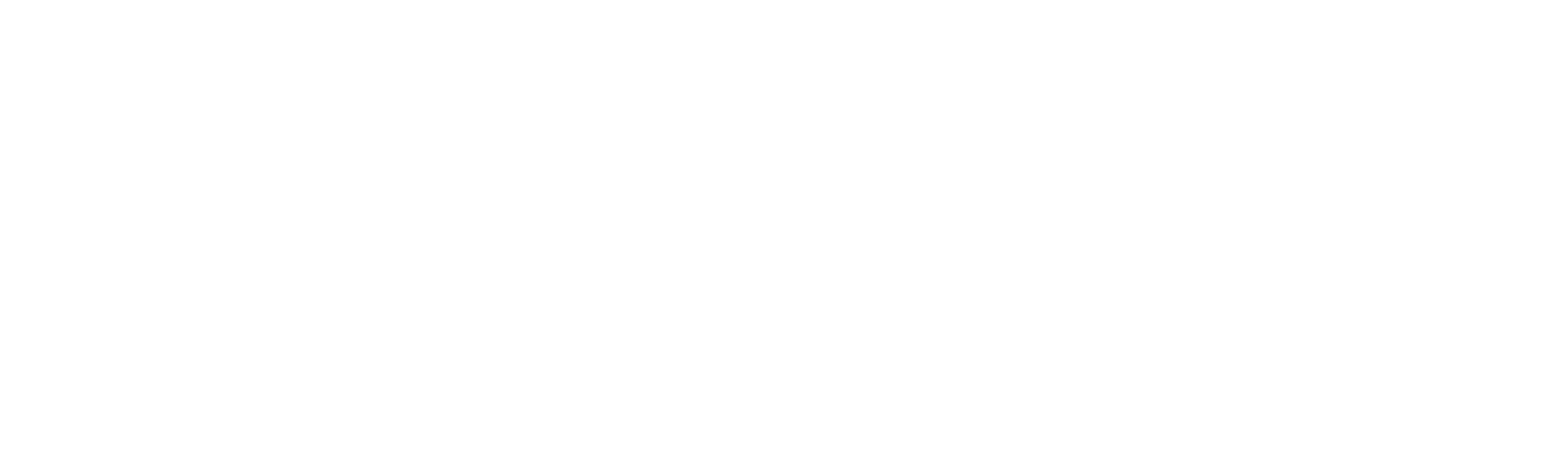 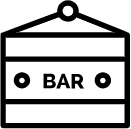 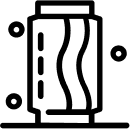 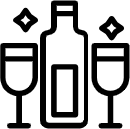 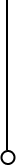 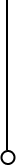 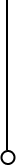 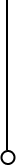 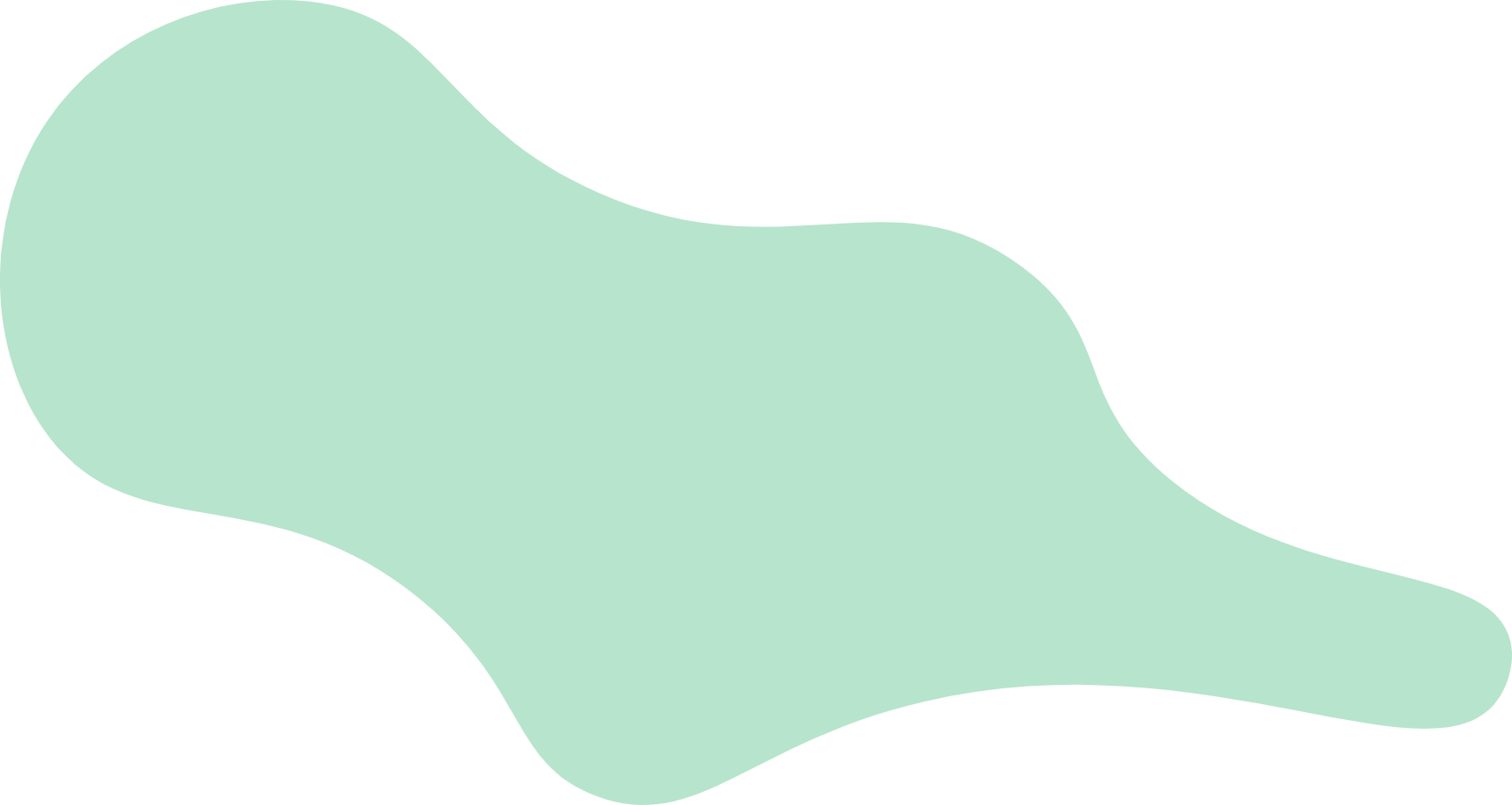 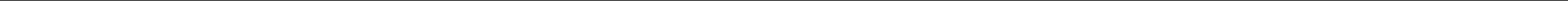 2020
2021
2022
2023
A volcanic eruption devastates a nearby city, forcing its inhabitants.
A group of adventurers sets out to recover an ancient artifact.
An elf helps humans obtain the Crystal of the Unicorn from the Elven Forest.
A powerful sorcerer and a cunning thief cross paths, leading to a partnership.
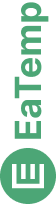 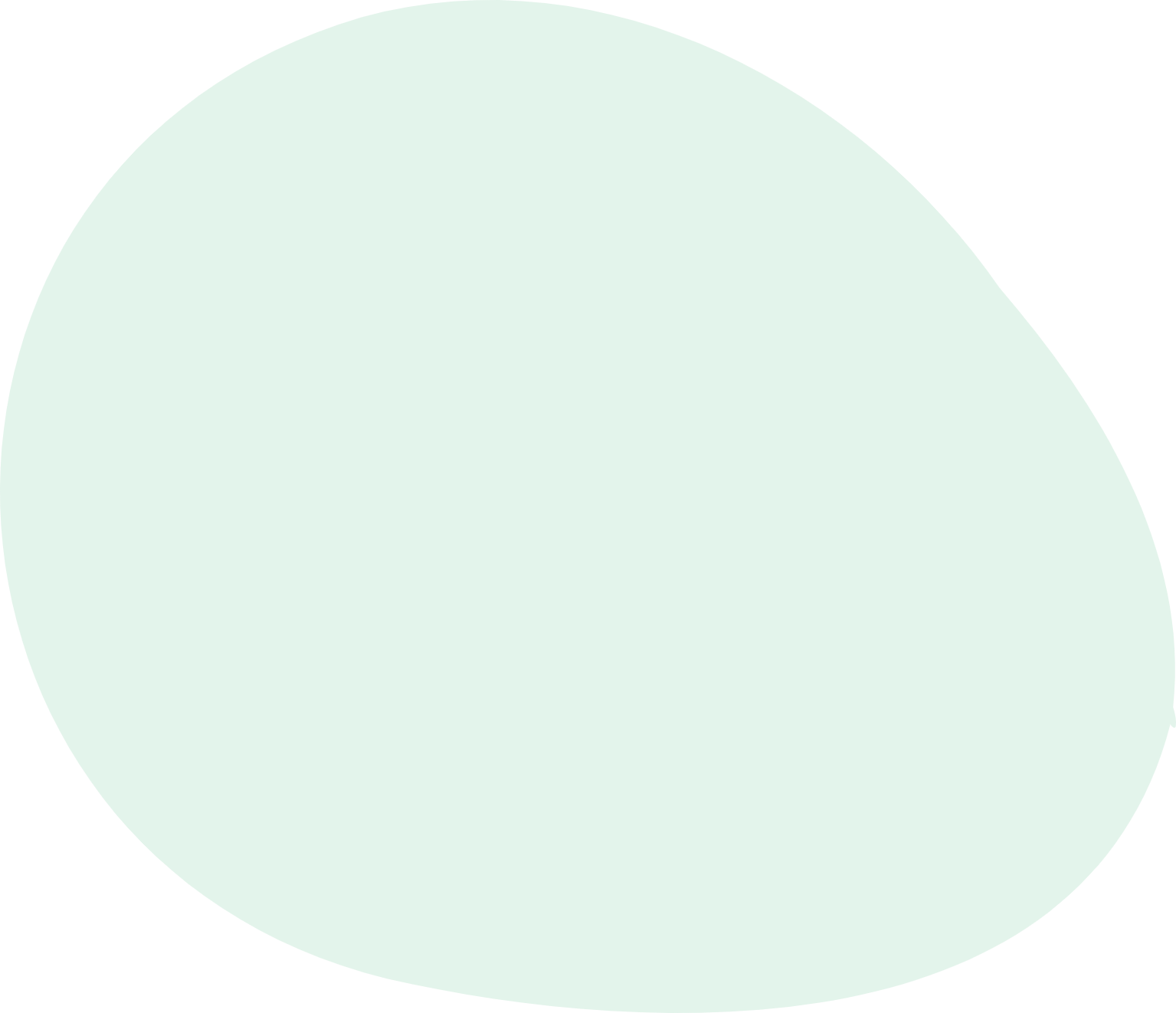 The Information
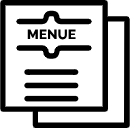 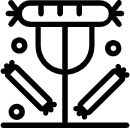 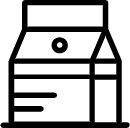 Spellcasting Competition
Treasure
Hunt
Great
Adventure
A significant event in the history of the fantasy realm, in which the greatest spellcasters of the realm.
A significant event in the history of the fantasy realm, in which a massive and awesome treasure hunt was organized.
A notable year in the history of the fantasy realm, in which a large number of adventurers set out to explore.
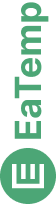 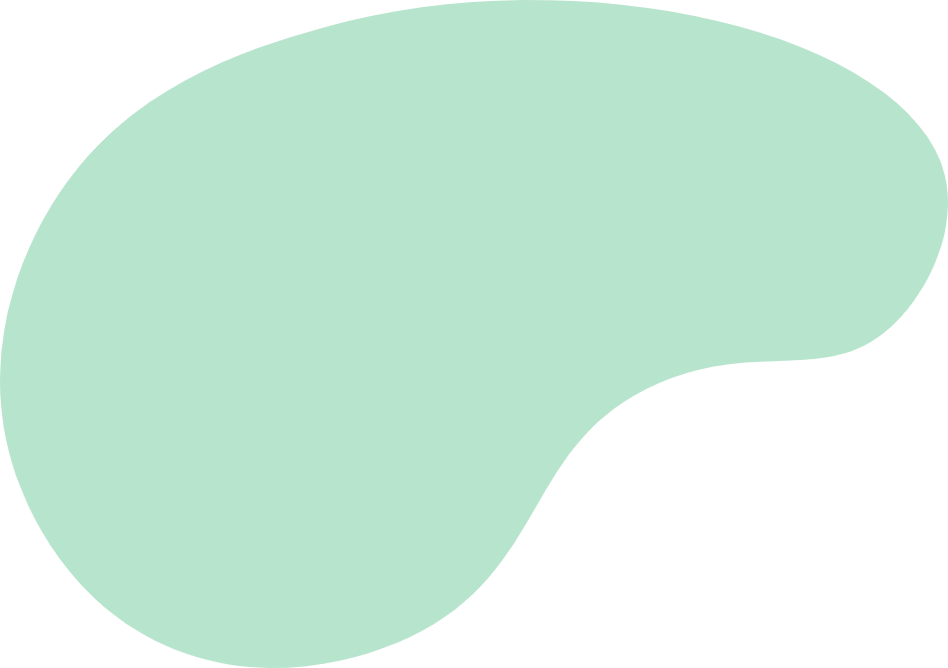 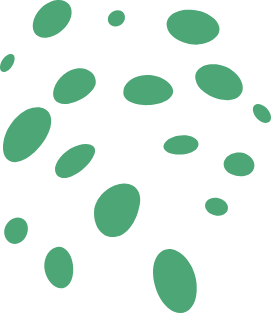 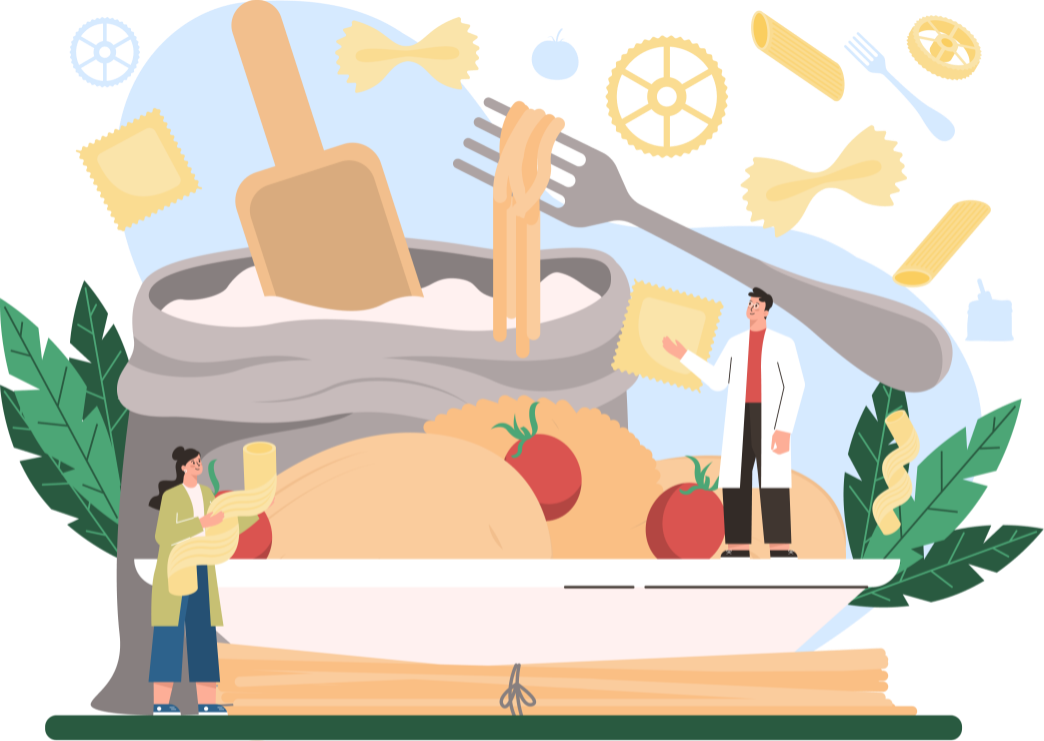 Thank you for choosing EaTemp
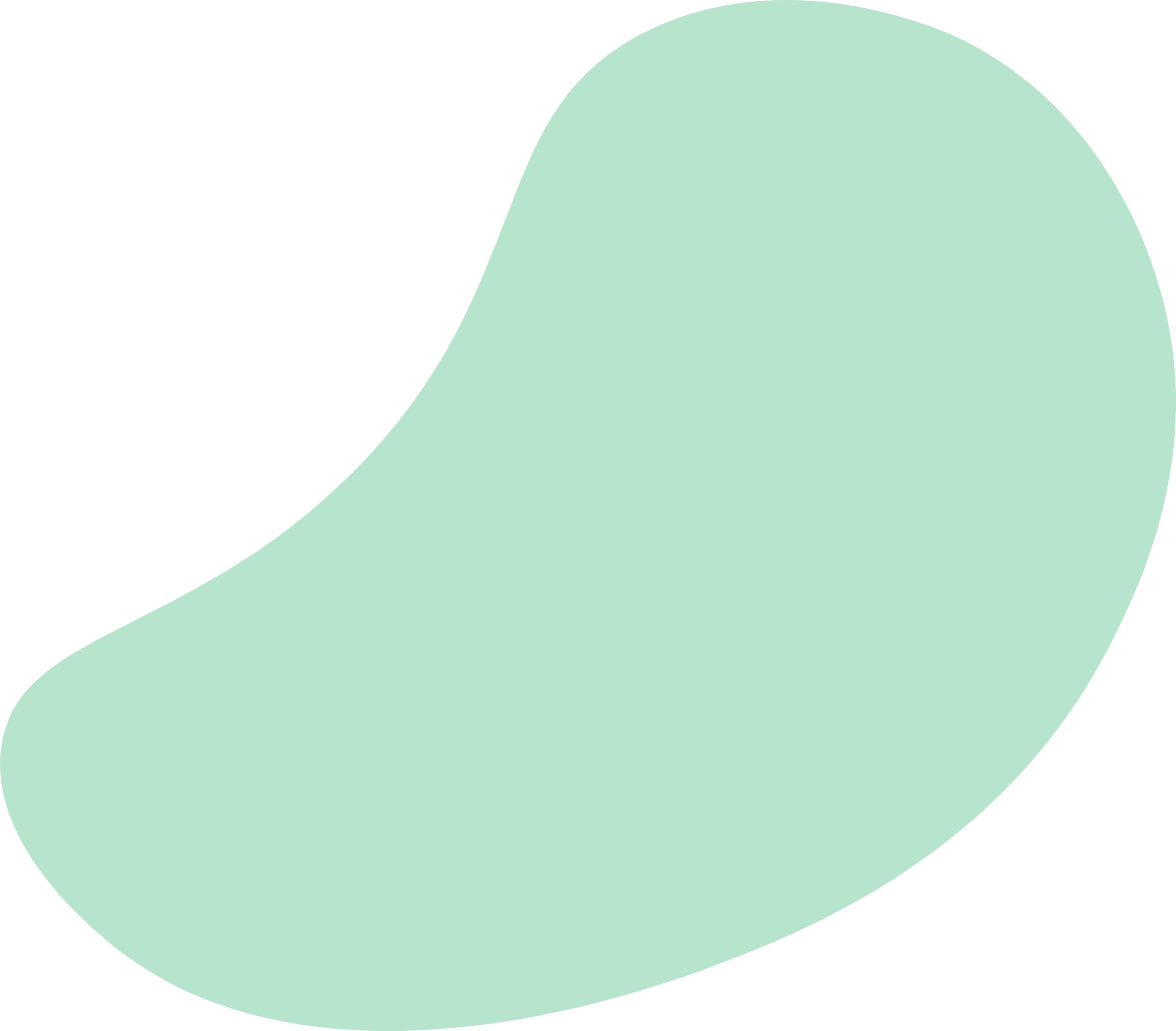 We offer free and high-quality slides templates for your presentations. We appreciate you choosing us and hope our templates have been helpful. 
As a new website, we rely on your support to grow, so please help us by sharing our site with your friends and colleagues.
Credit | Image: Unsplash
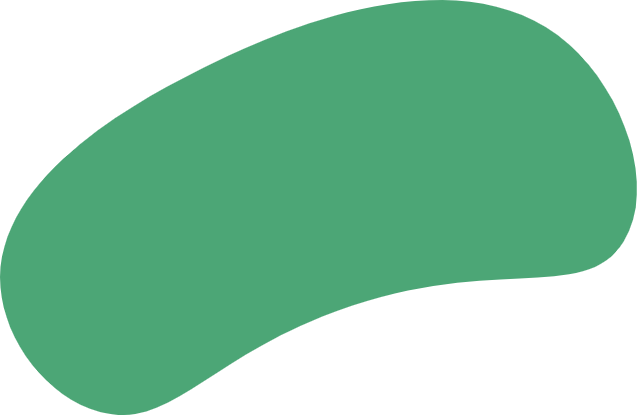 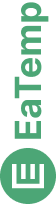